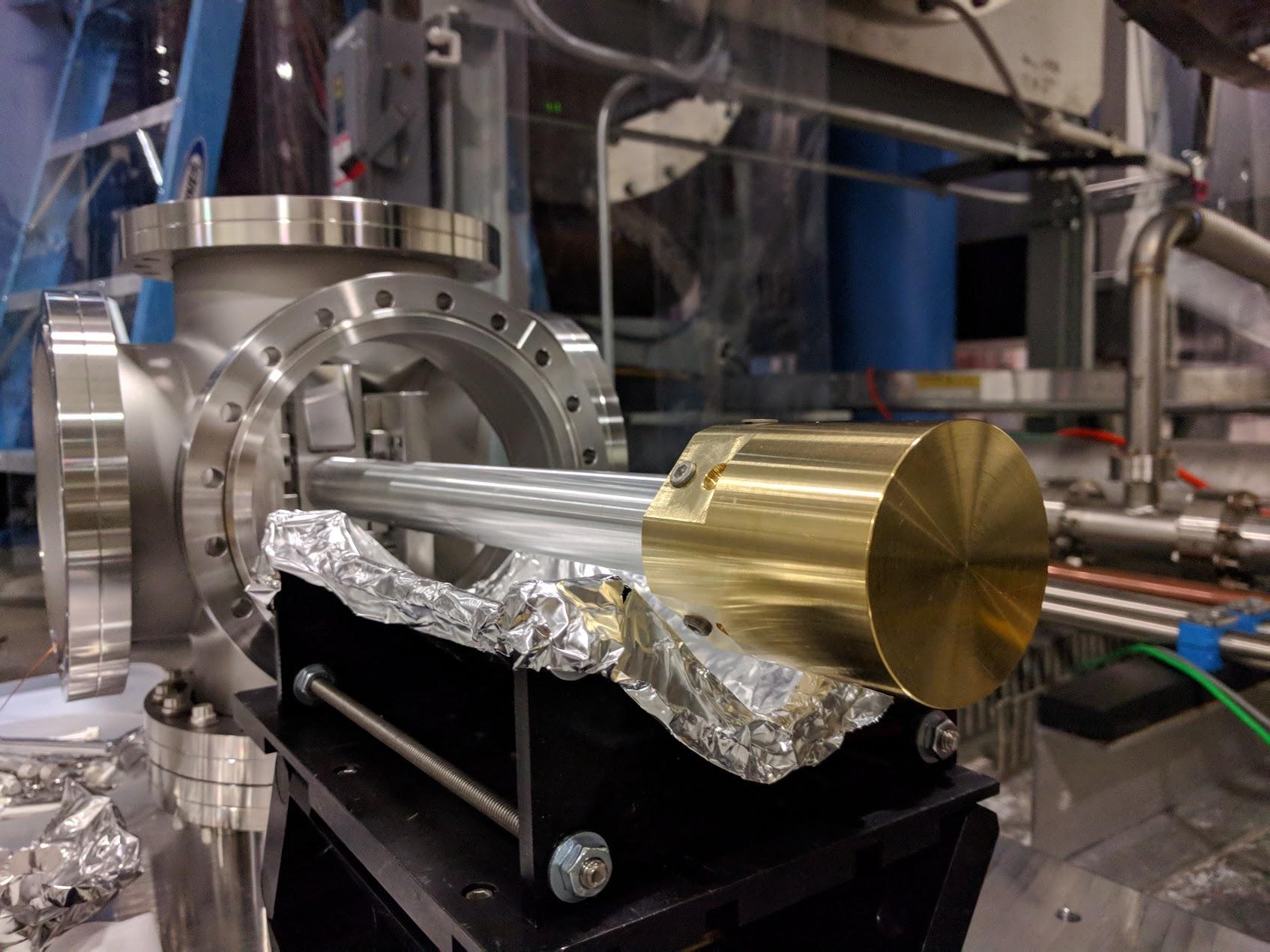 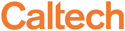 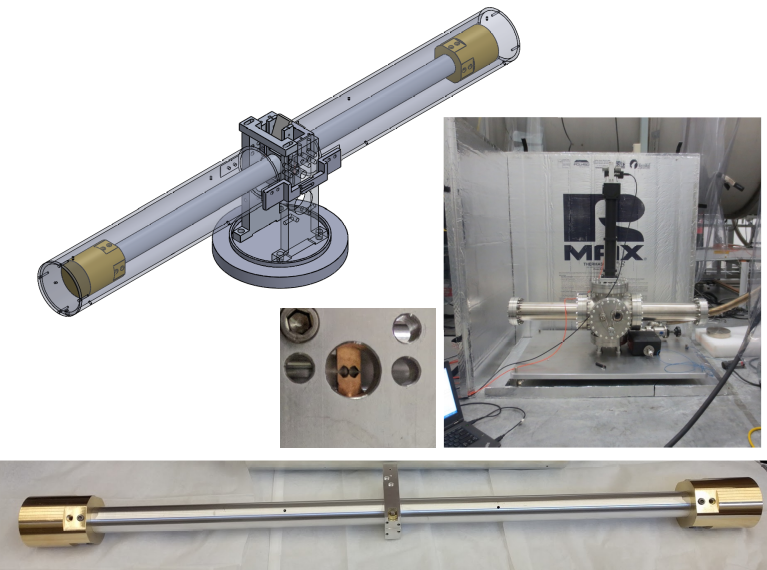 Integration of 
Beam Rotation Sensors 
to seismic isolation
Arnaud Pele
Michael Ross
Low frequency workshop
Birmingham, Aug 30th 2018
‹#›
Overview
Introduction on seismic isolation at LIGO

BRS installation and challenges
BRS integration to ISI, some projections
What limits us at low-f ?
‹#›
ISI (Internal Seismic Isolation) : Introduction
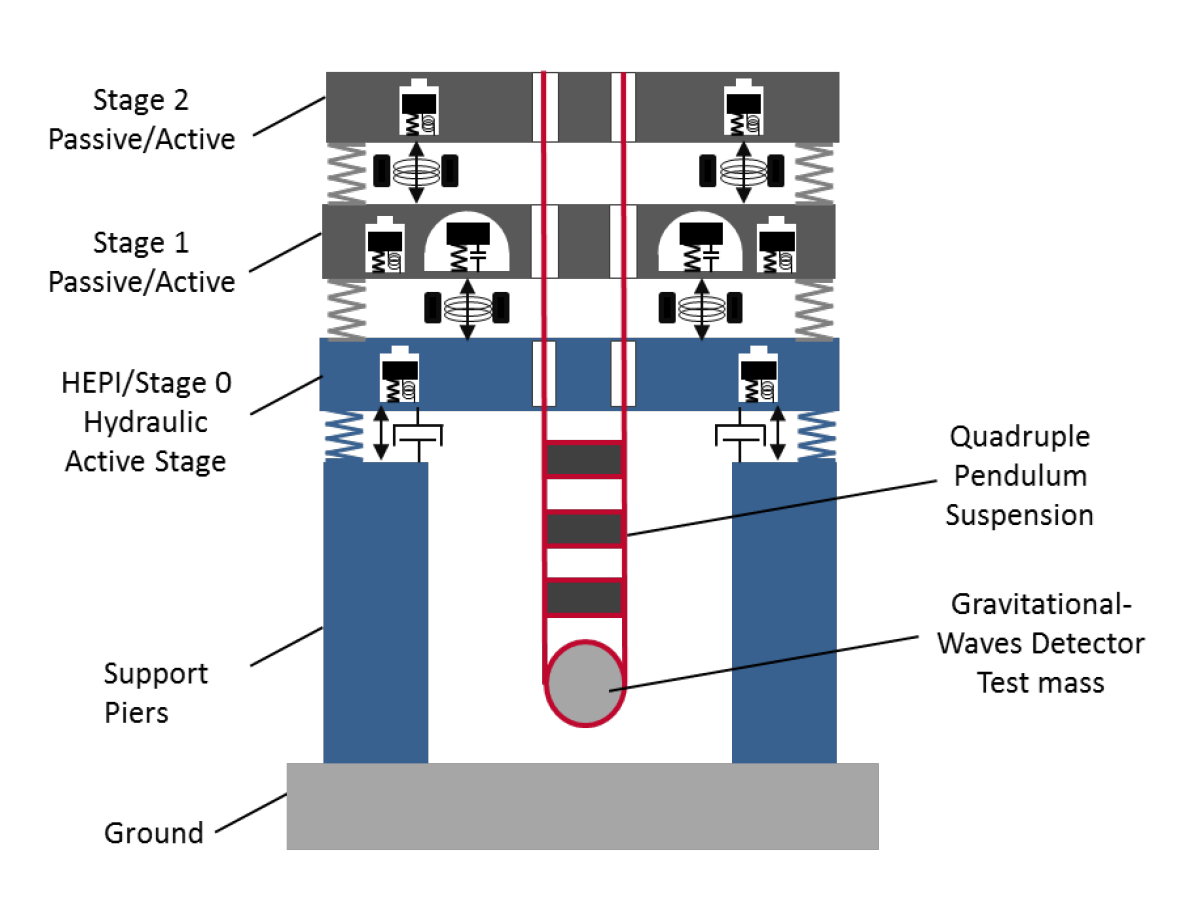 Provide vibration isolated support for the suspended optics

Help maintain and acquire resonance conditions for the optical cavities

Distinguish between mirror vibrations and gravitational wave signals
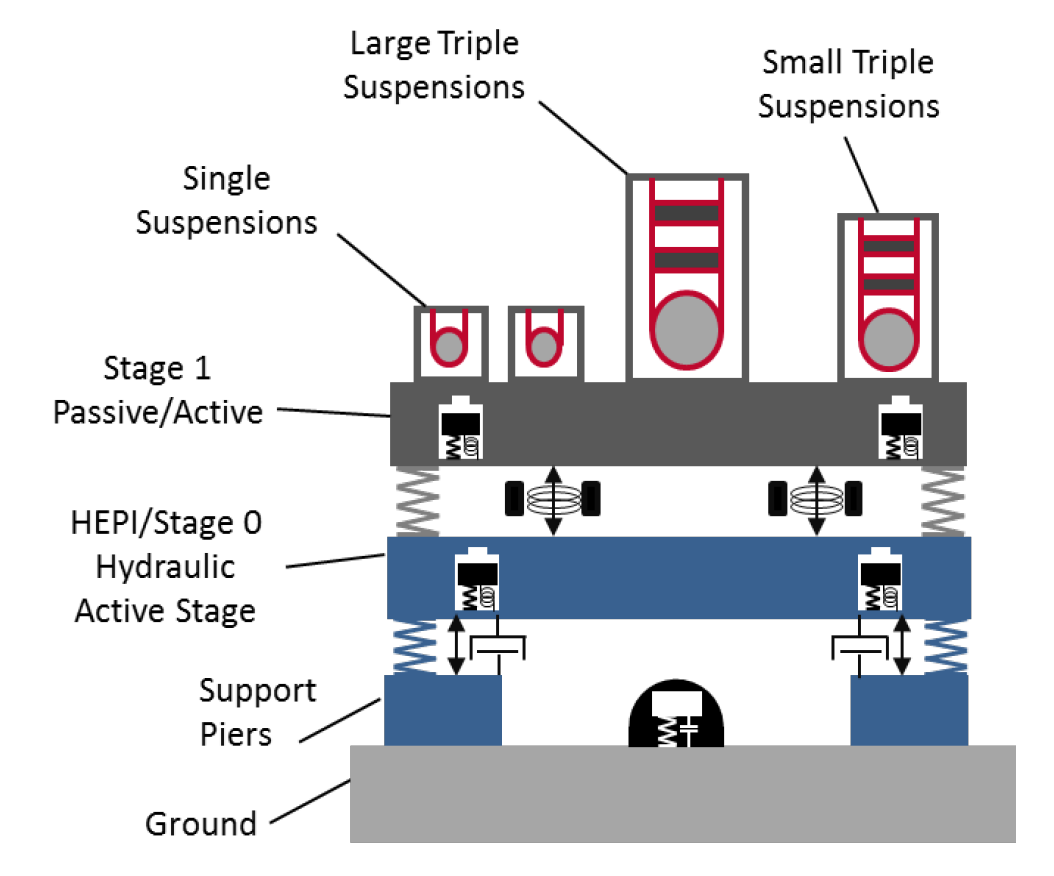 ‹#›
F. Matichard [4]
ISI (Internal Seismic Isolation) : Introduction
With single or double mass-spring systems, combination of passive and active isolation to cancel ground motion
Steel blades and flexure rods between the ISI stages for vertical and horizontal passive isolation
Actively limits the input ground motion from 0.1Hz to ~30Hz with combination of magnetic actuators, position and inertial sensors
Maximum total of 7 isolation stages for the core optics (HEPI + BSC-ISI + QUAD)
‹#›
HAM-ISI
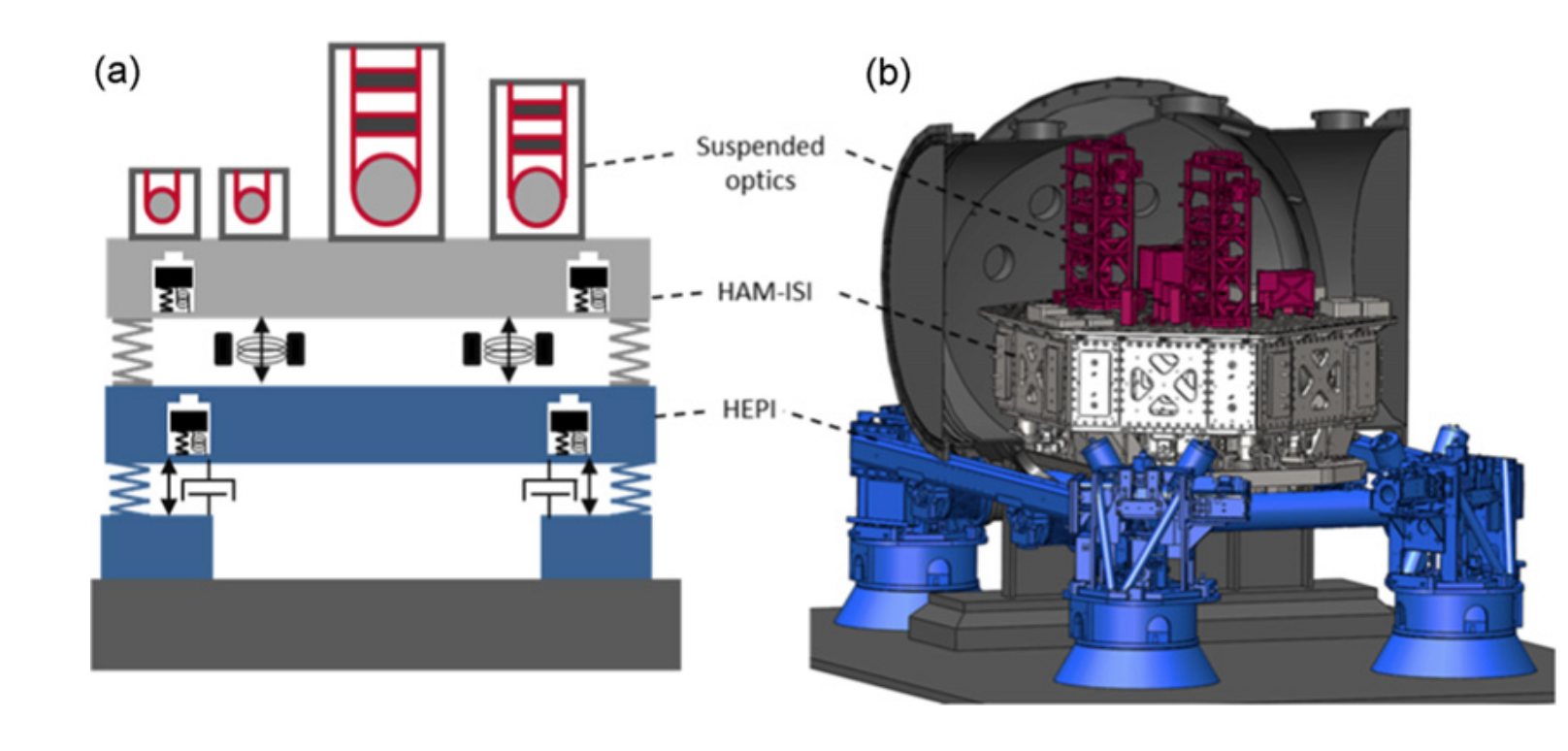 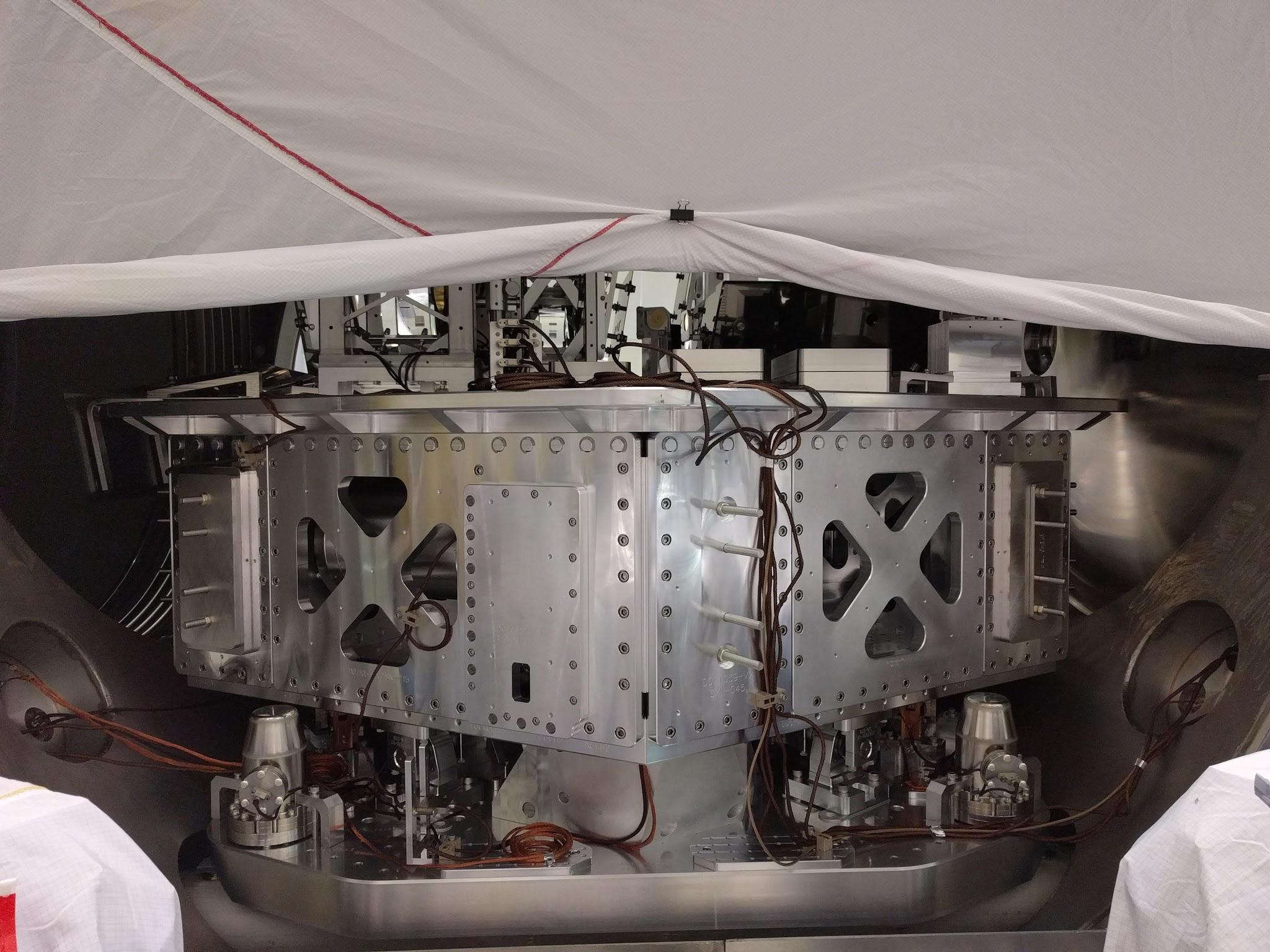 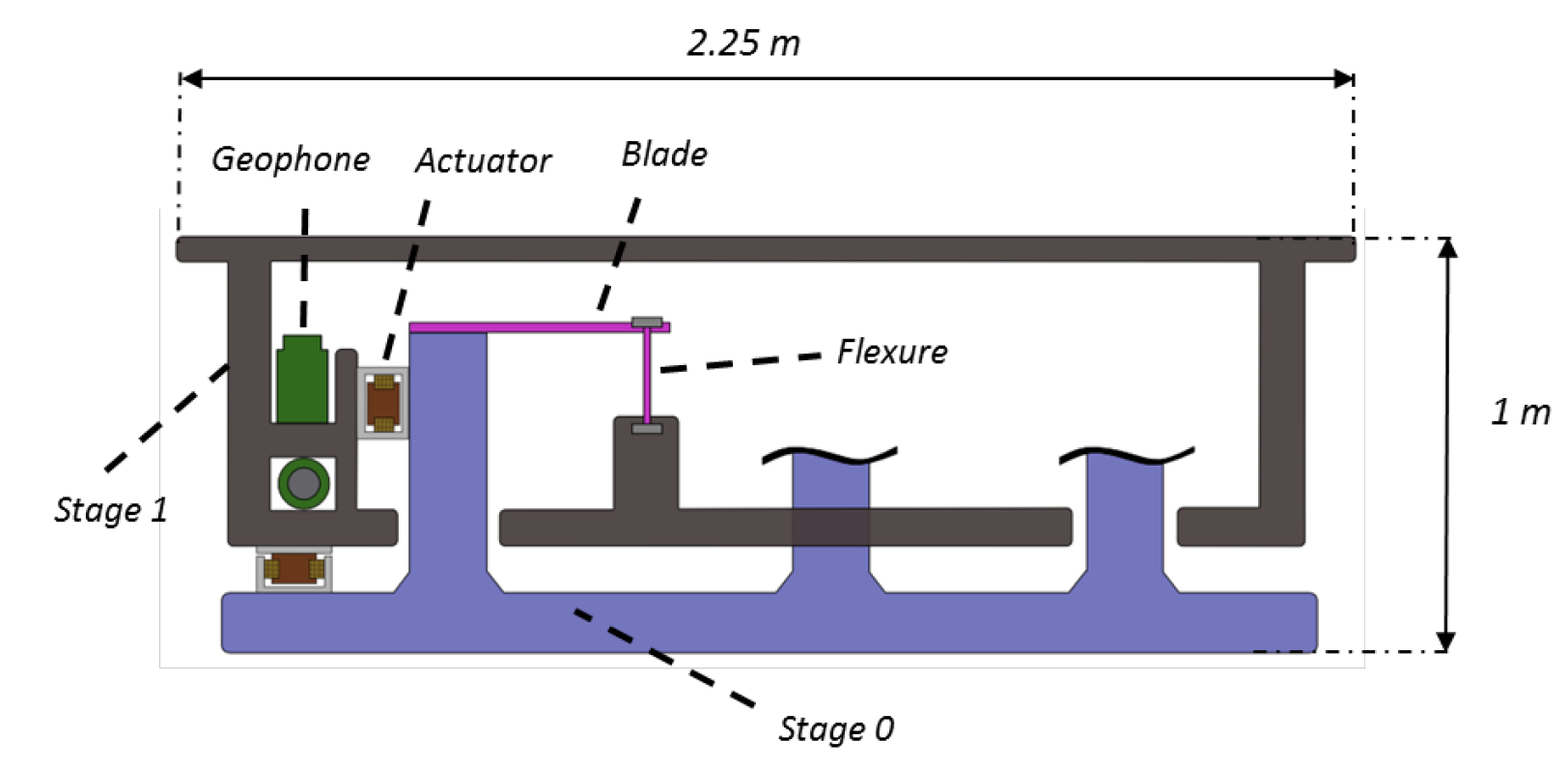 ‹#›
BSC-ISI
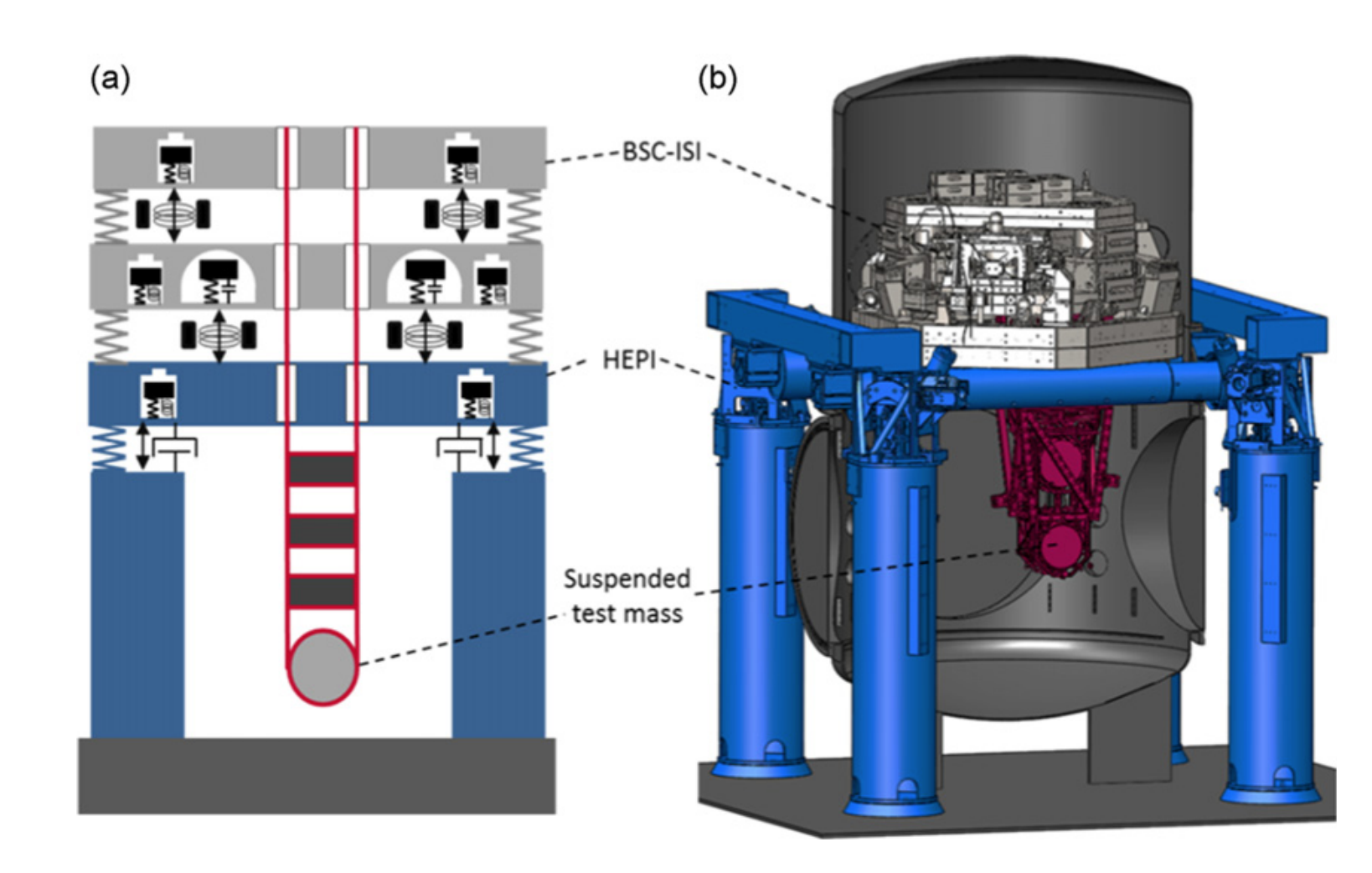 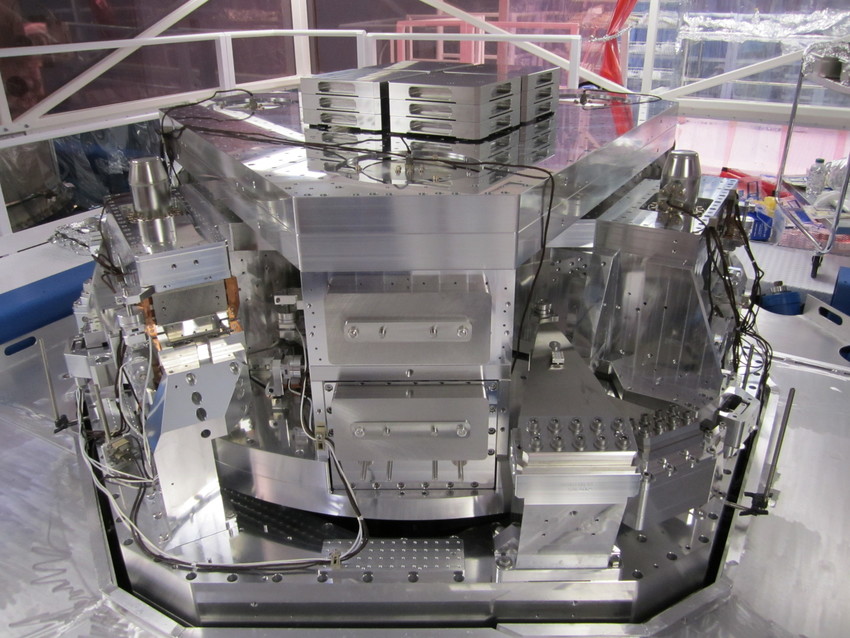 5.5 m
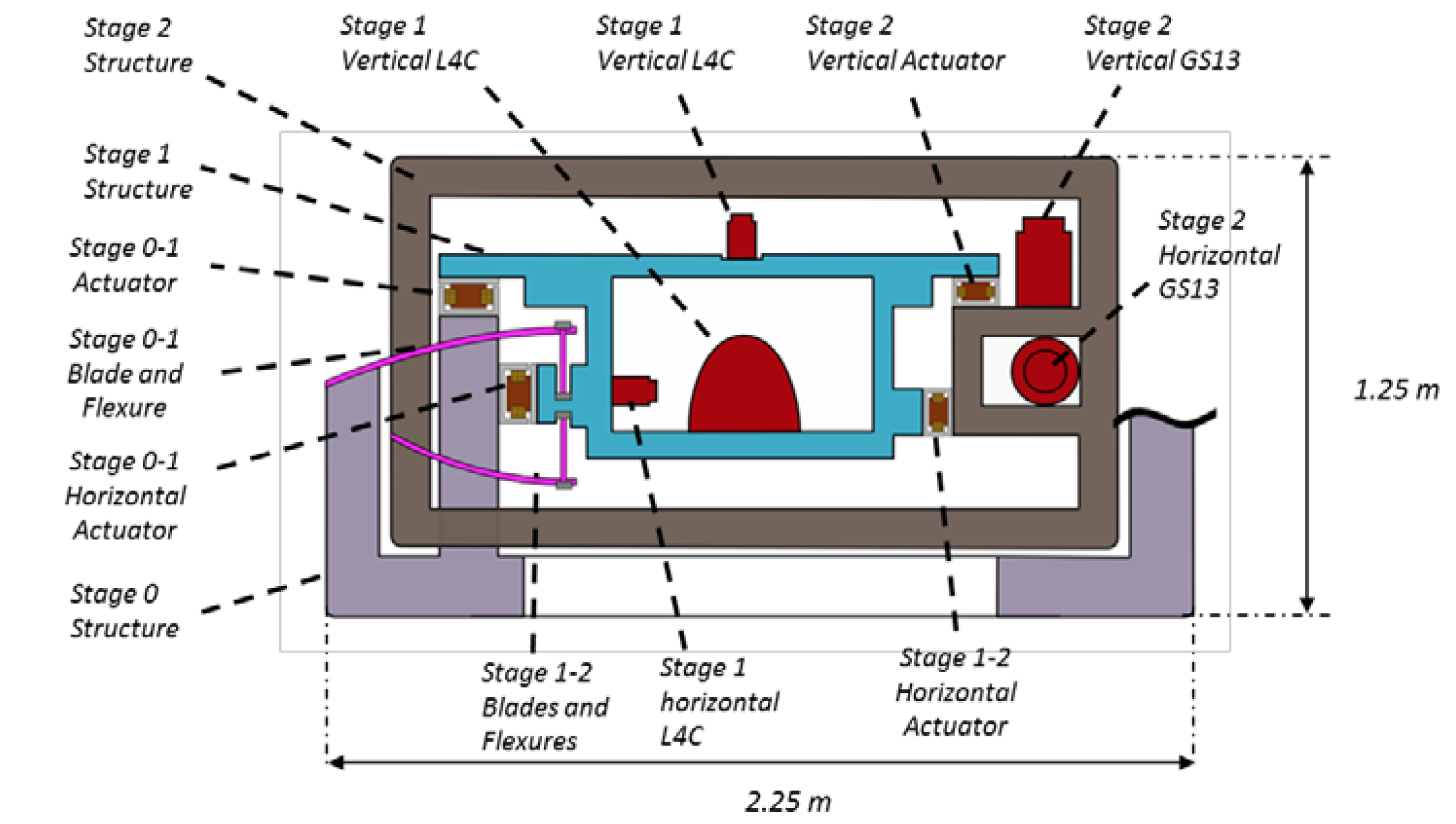 ‹#›
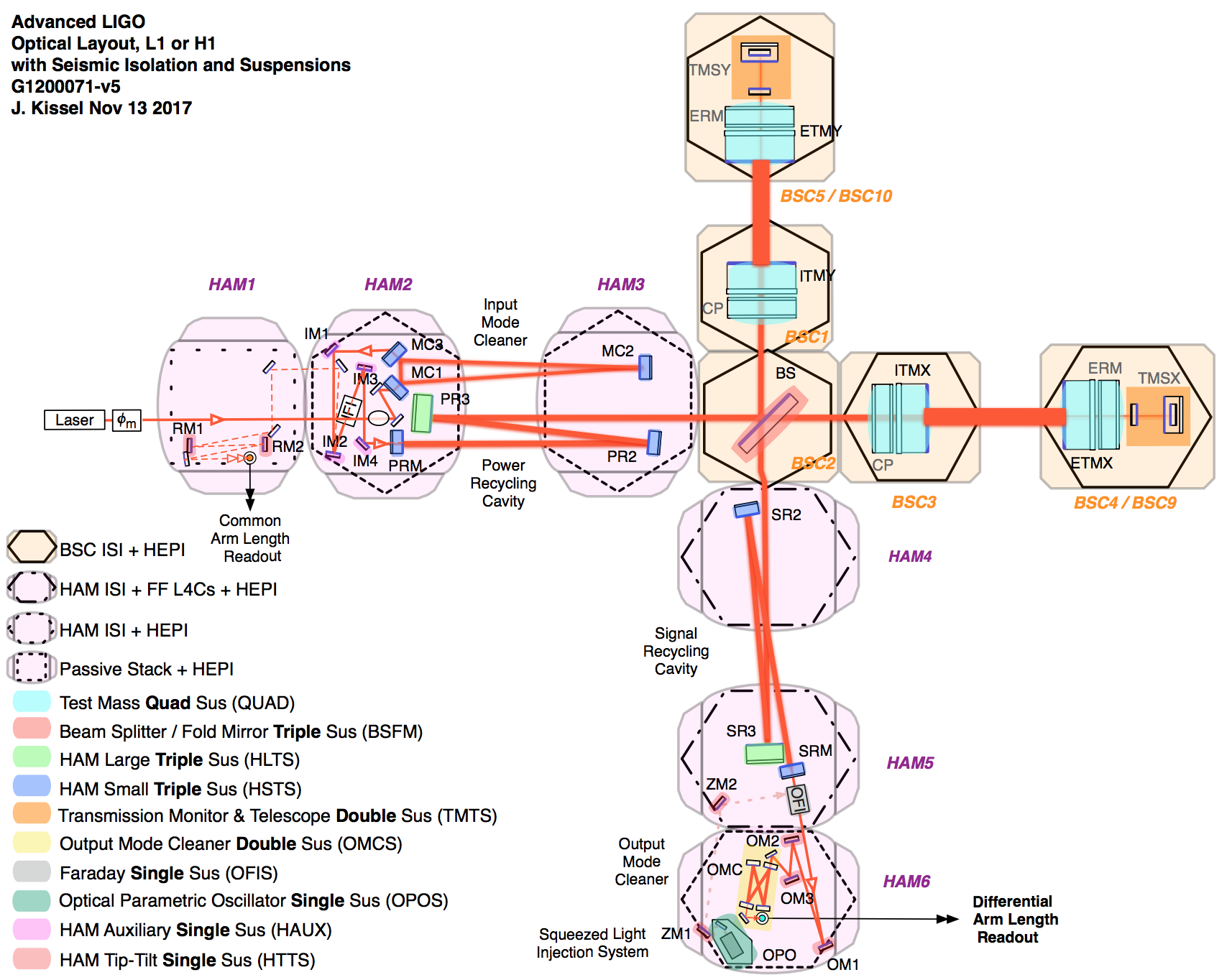 ‹#›
Kissel, G1200071
Requirements for seismic isolation : >1Hz
At 10Hz BSC-ISI < 2e-12m/sqrt(Hz) in all horizontal dofs [1] 
At 10Hz HAM-ISI < 4e-11m/sqrt(Hz) for PRCL and 				   4e-12m/sqrt(Hz) for SRCL [3]
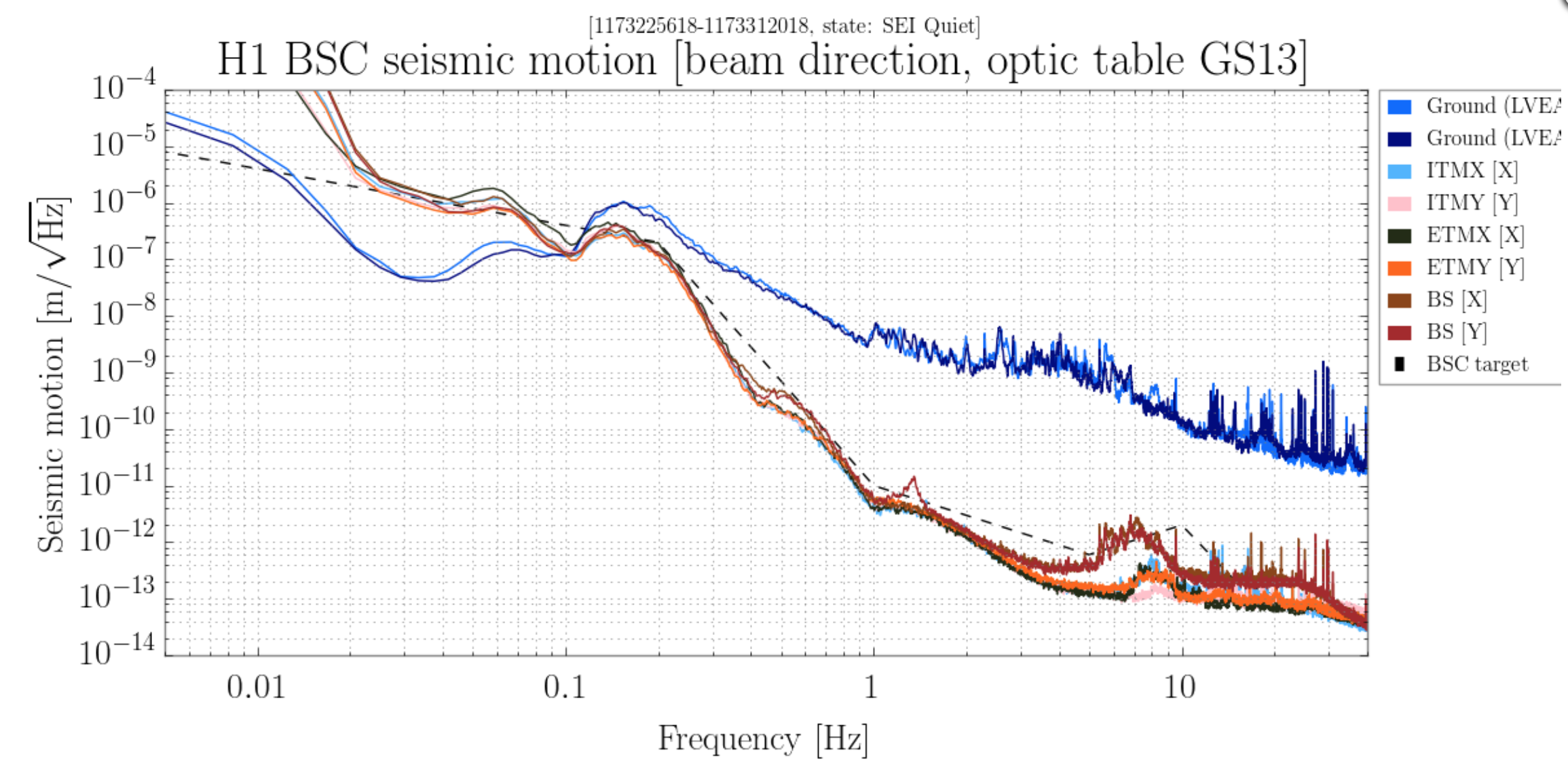 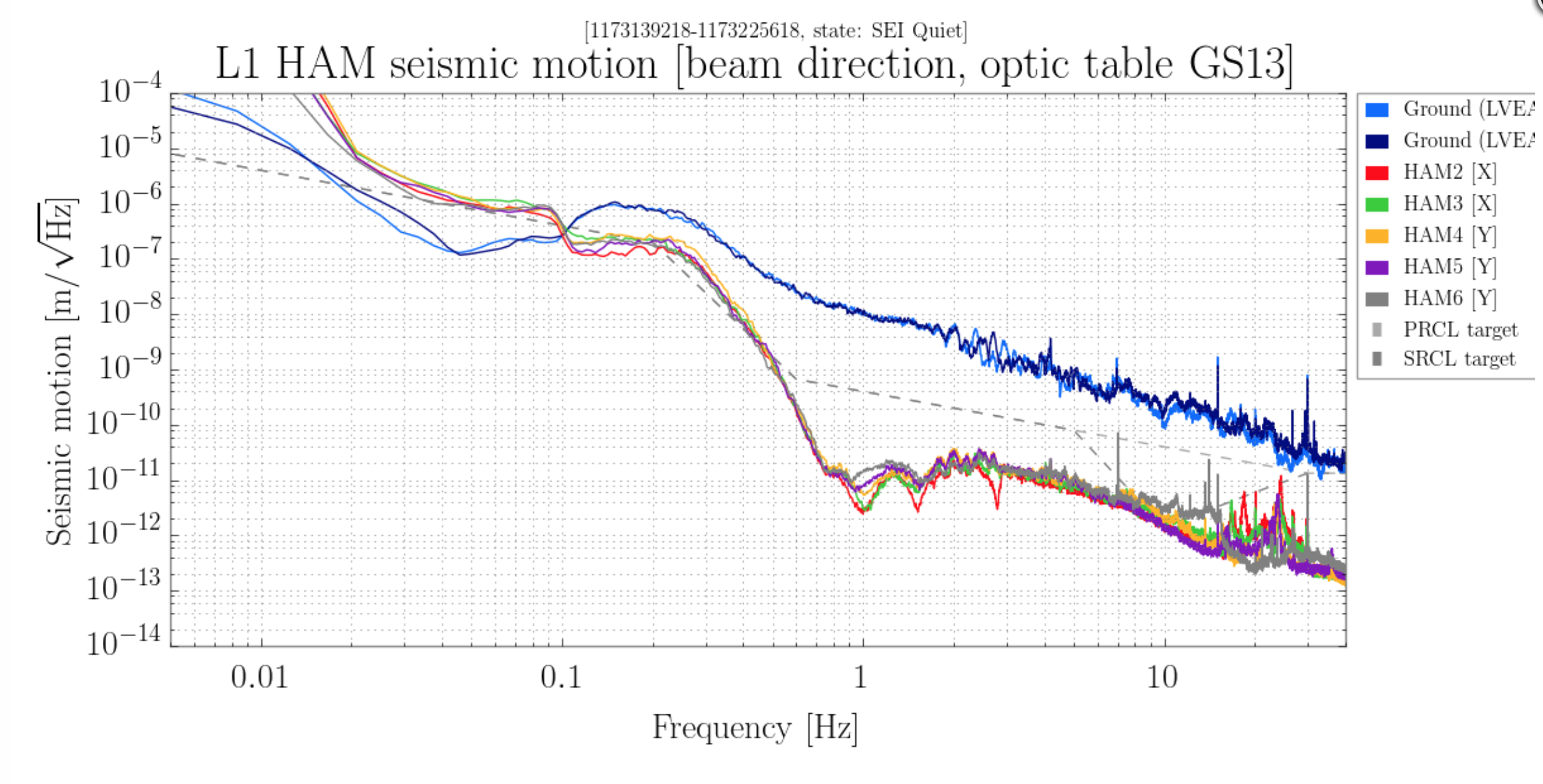 x100
>x100
‹#›
Requirements for seismic isolation : >1Hz
Certainly good enough : Large injections (x10 ambient noise) from BSC-ISI are not showing in the DARM sensitivity.
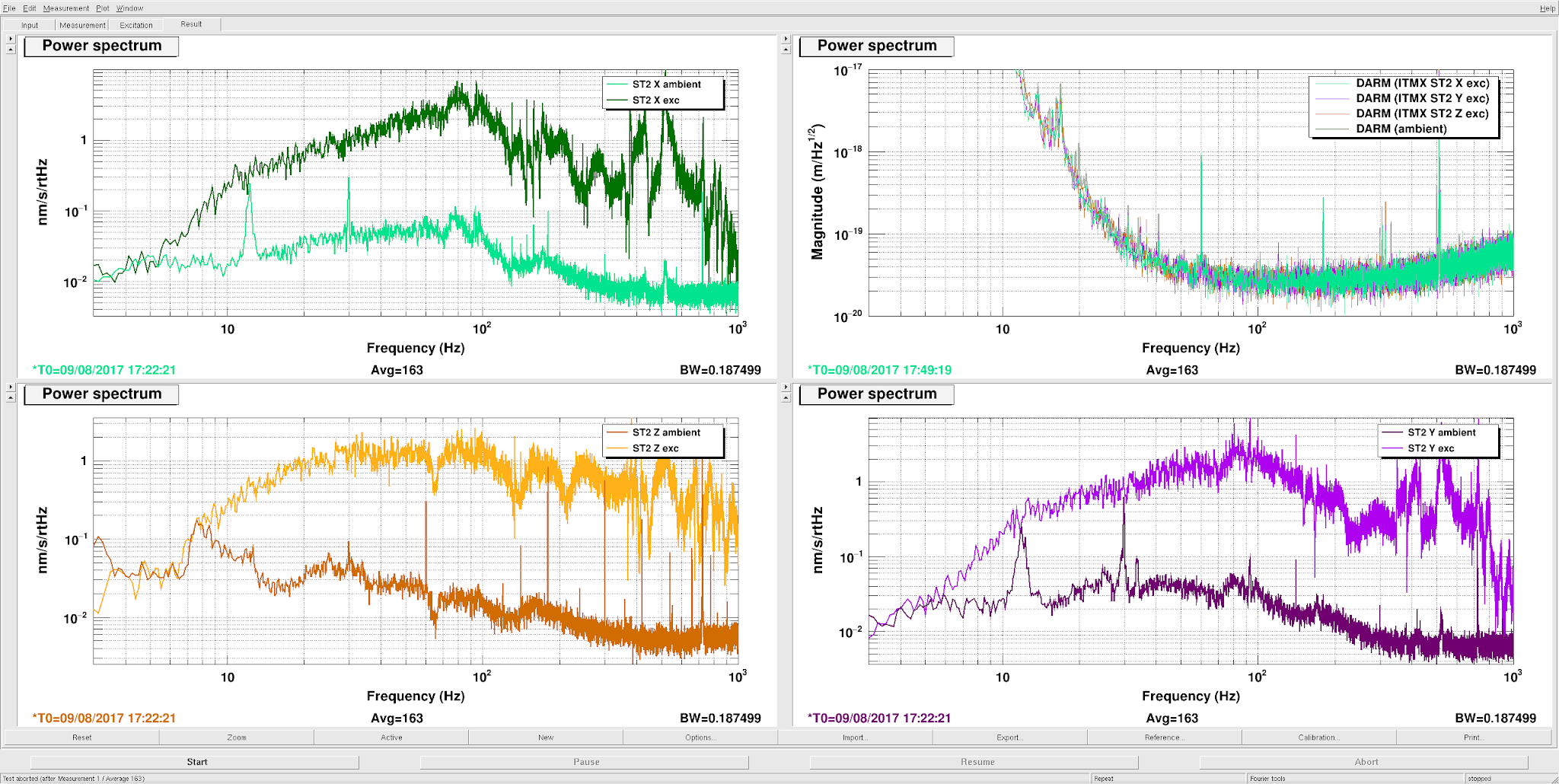 ‹#›
llo alog 35314
Requirements for seismic isolation : <1Hz
1-2 µm-rms typical microseismic amplitude suppressed by a factor of 5-10 [2]
Below 0.1Hz, less clearly defined requirements, hard to measure motion at those frequencies with seismometers
In reality: hard to lock with>2-3um rms microseism motion (100mHz-400mHz)					      >1um rms    earthquake motion ( 30mHz-100mHz)
Down time from low-frequency input motion (wind/microseism/earthquakes) : 5-10% at both sites + 10% locking
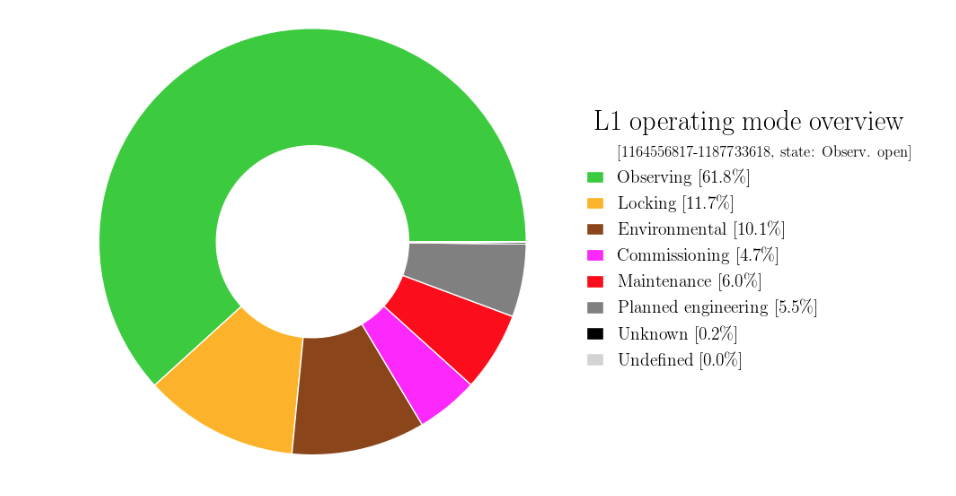 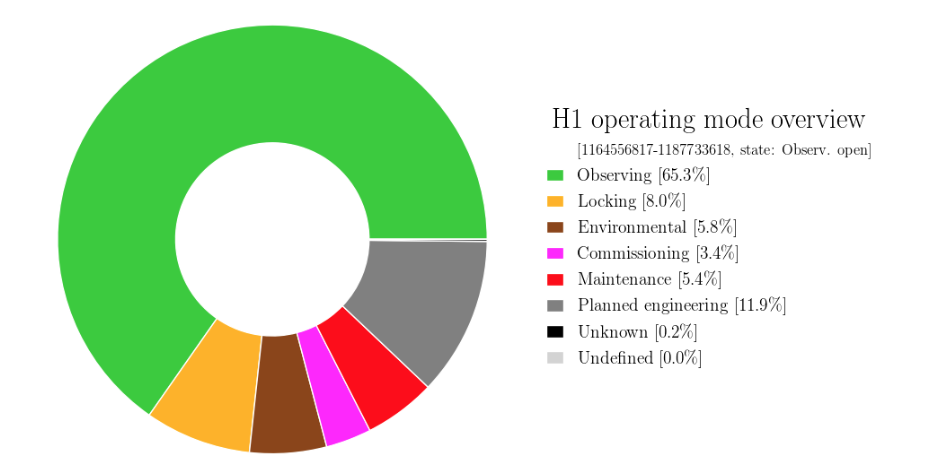 ‹#›
Detchar summary pages
Active isolation, general control scheme
Feedback: Blending of sensors, one or two inertial sensors > 0.1Hz with position sensors < 0.1Hz, (similar scheme in all 6 dofs)
1 Hz
T240
L4C
nL4C
CPS
nT240
CTRL
0.1 Hz
nCPS
X1
F1
1 Hz
0.1 Hz
‹#›
Sensor noise and blend filters
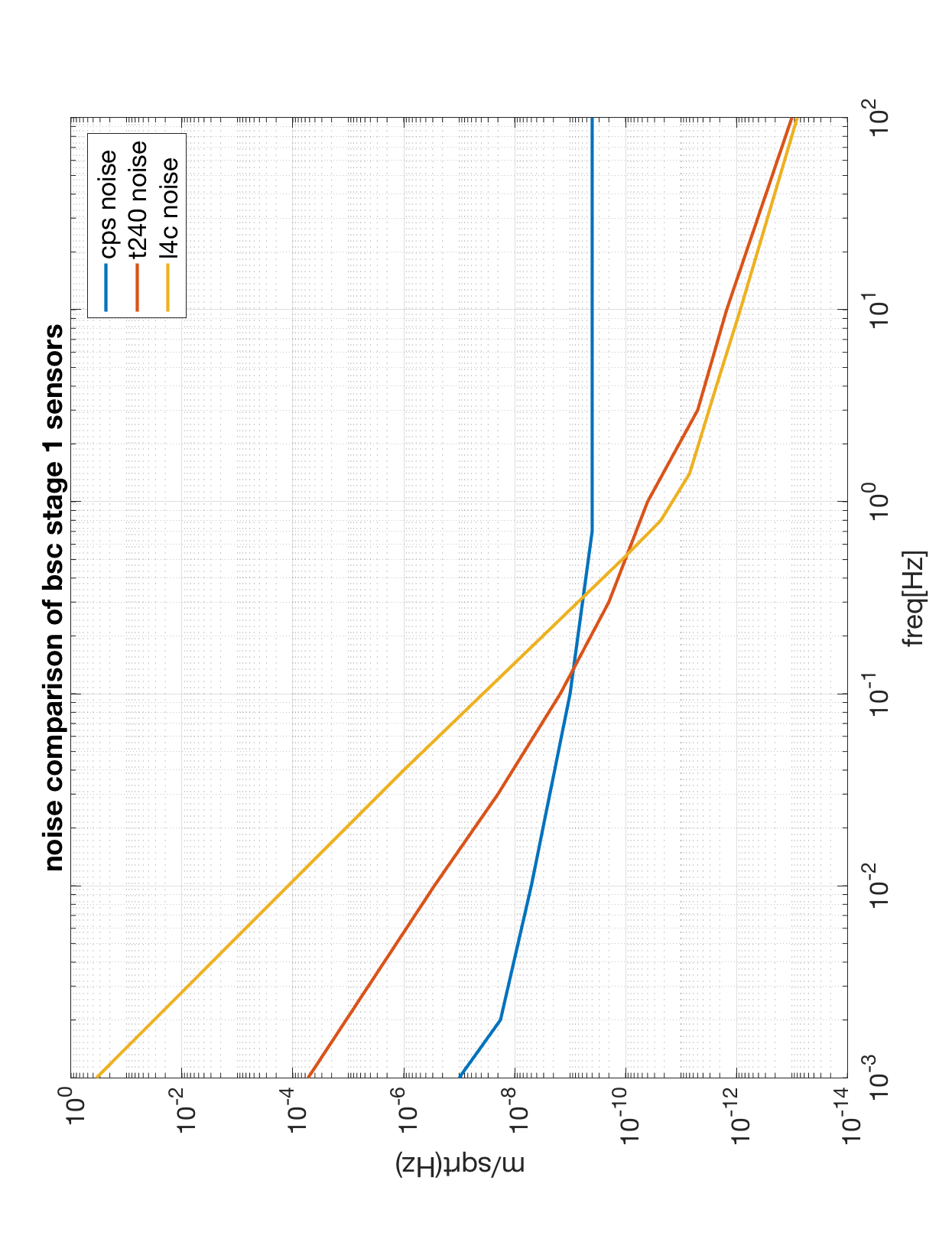 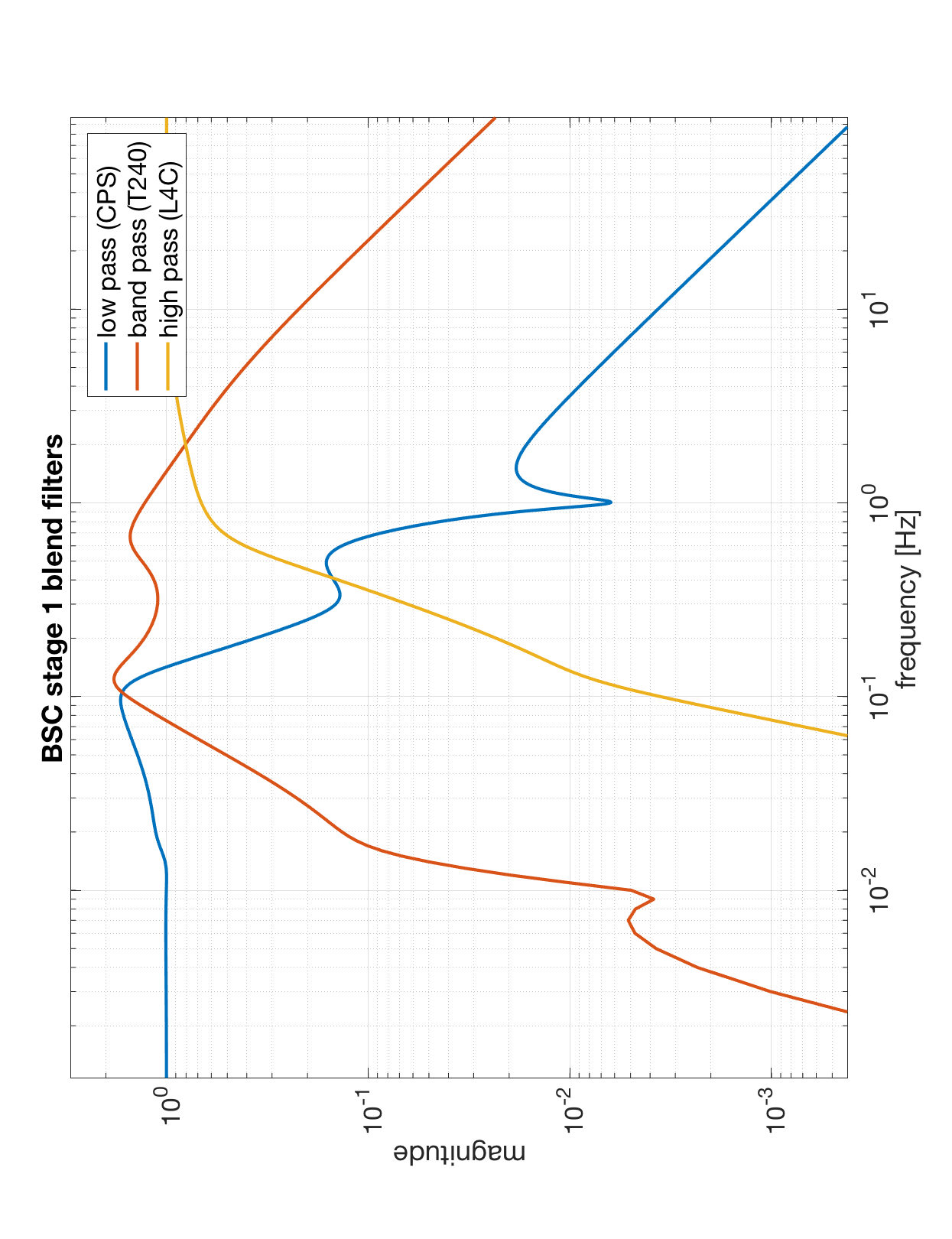 ‹#›
Active isolation, general control scheme
Feedforward: Ground seismometer feeds to CPS path to make it "inertial"
1 Hz
nL4C
nT240
CTRL
nCPS
0.1 Hz
T240
L4C
X1
F1
10 Hz
0.1 Hz
1 Hz
0.1 Hz
STS
CPS
‹#›
Active isolation, general control scheme
In the corner station, same seismometer signal fed to all platform:
Advantage of moving all platforms in common (llo 34878), even w tilt
If relying on T240 at low-f, large relative motion (B.Lantz, G1700331)
1 Hz
nL4C
nT240
CTRL
npt_tilt
npt_tilt
nCPS
0.1 Hz
L4C
T240
X1
F1
10 Hz
0.1 Hz
STS
ntilt
1 Hz
0.1 Hz
CPS
‹#›
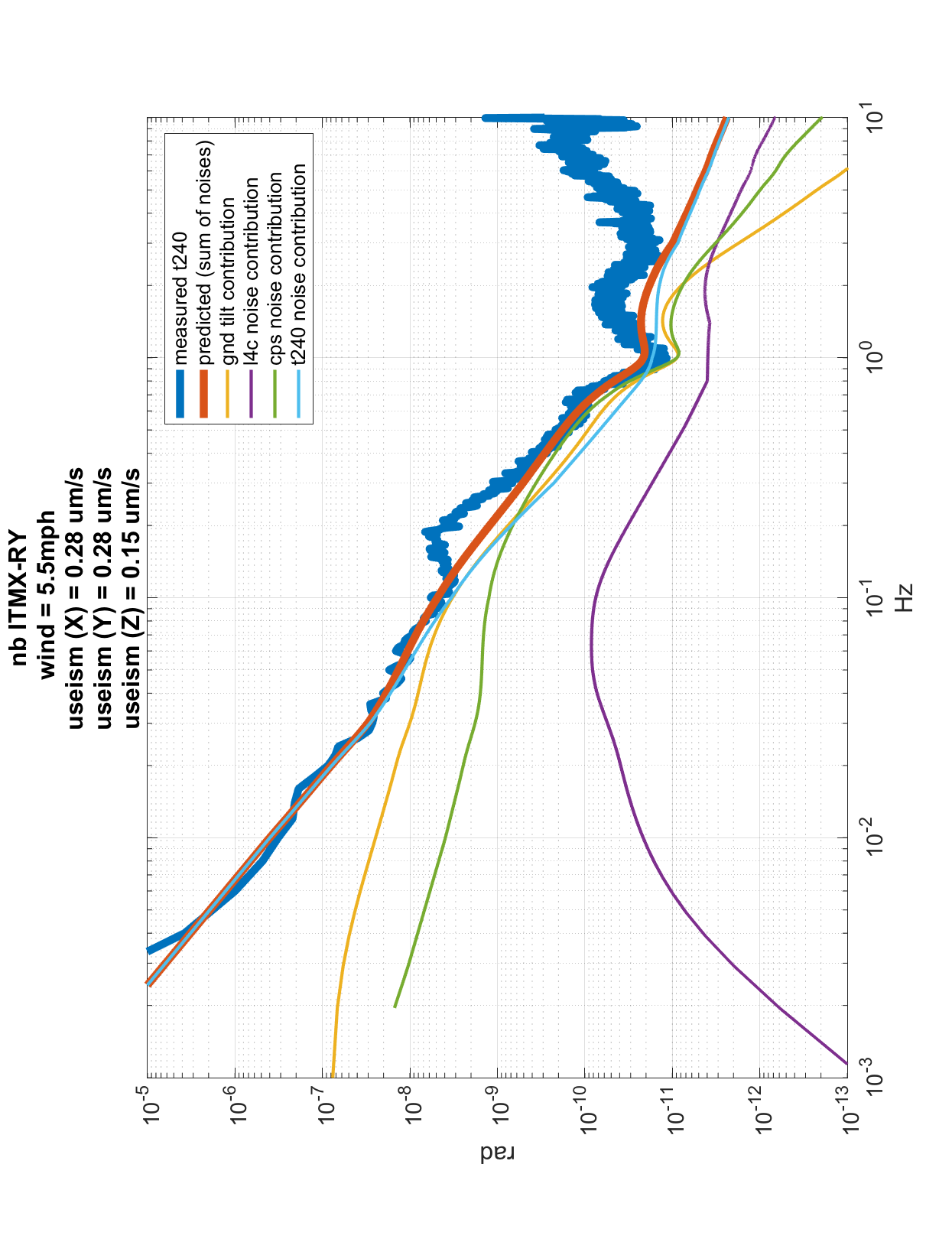 NB BSC-ISI stage 1 rotation dof, windy
Tilt measured by differential vertical T240
Limited by : 
T240 noise < 100mHz
cps noise 0.5Hz-1Hz
Not well understood between 0.1Hz-0.5Hz
Varies with useism, not with ground tilt
‹#›
NB BSC-ISI stage 1 rotation dof, windy
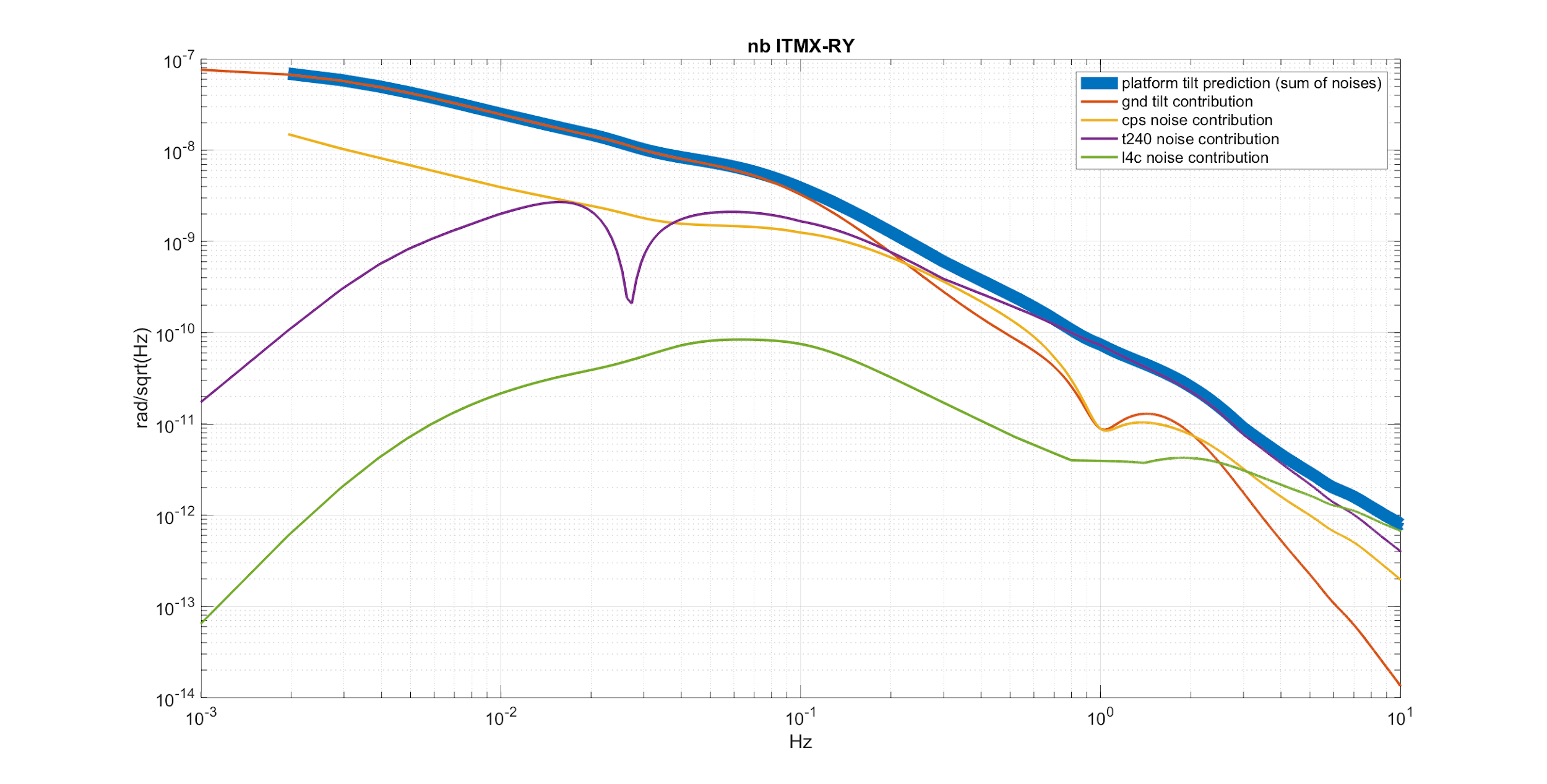 ‹#›
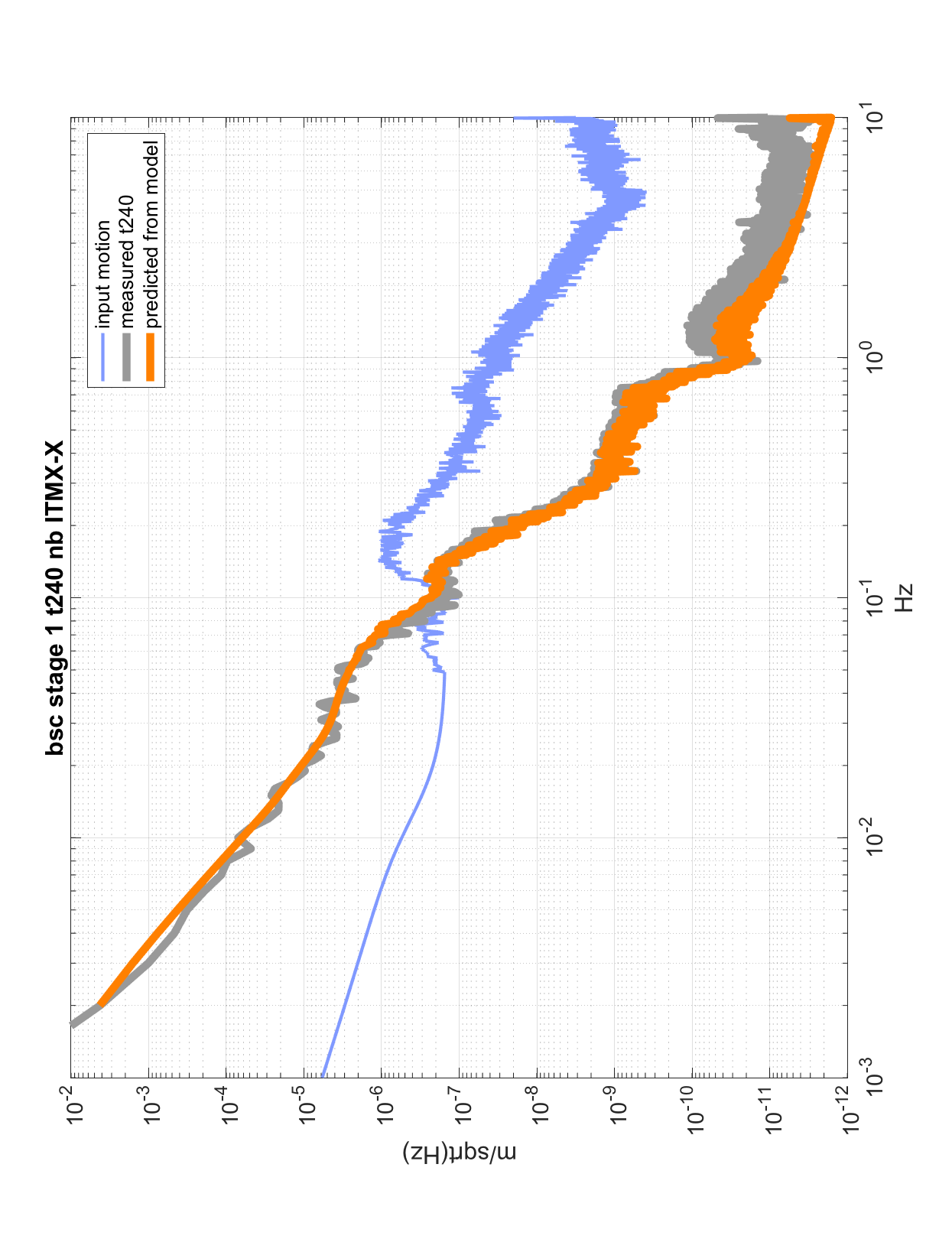 NB BSC-ISI stage 1 horizontal dof, windy
Model matches T240 signal
‹#›
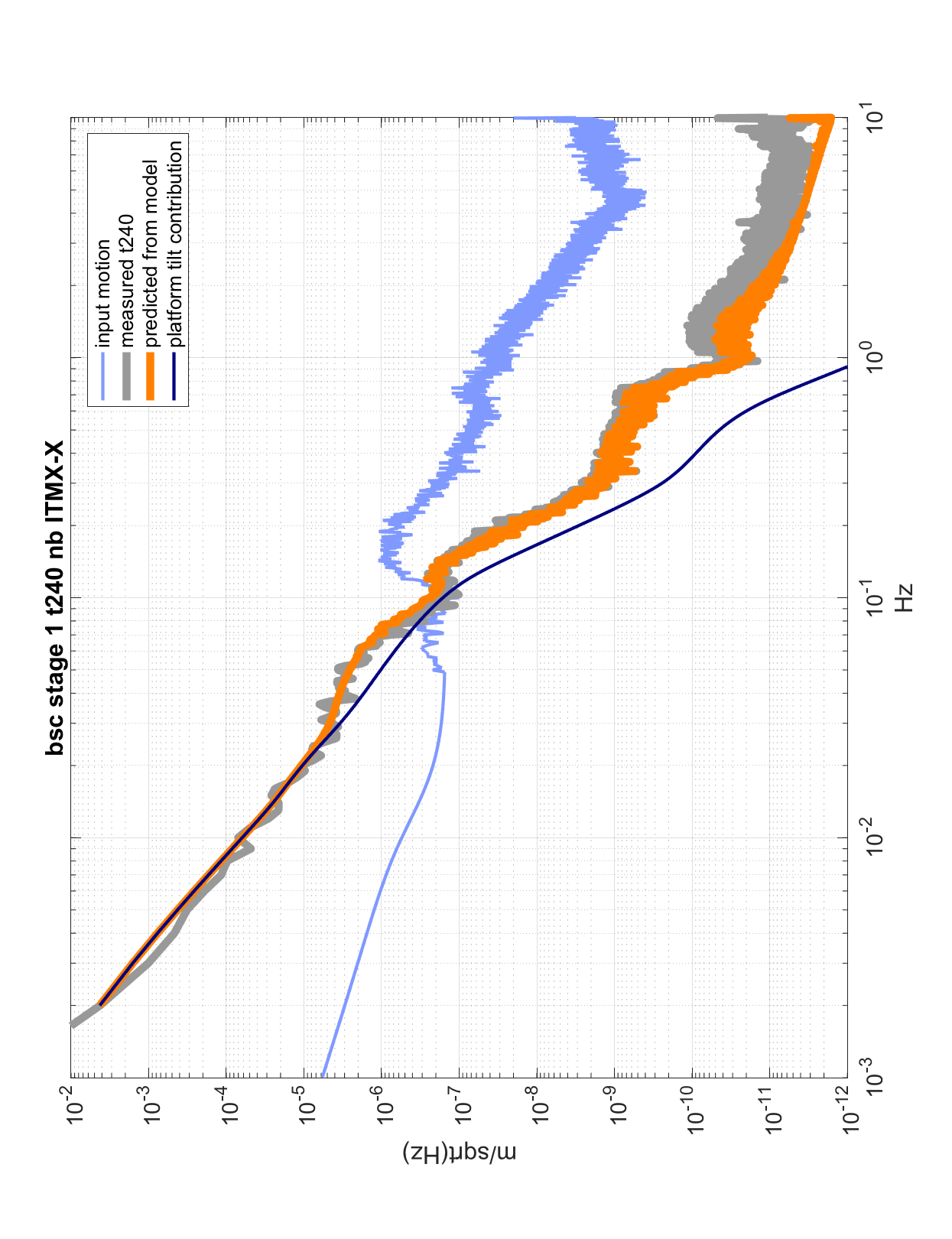 NB BSC-ISI stage 1 horizontal dof, windy
Model matches T240 signal
T240 dominated by platform tilt below 50mHz
‹#›
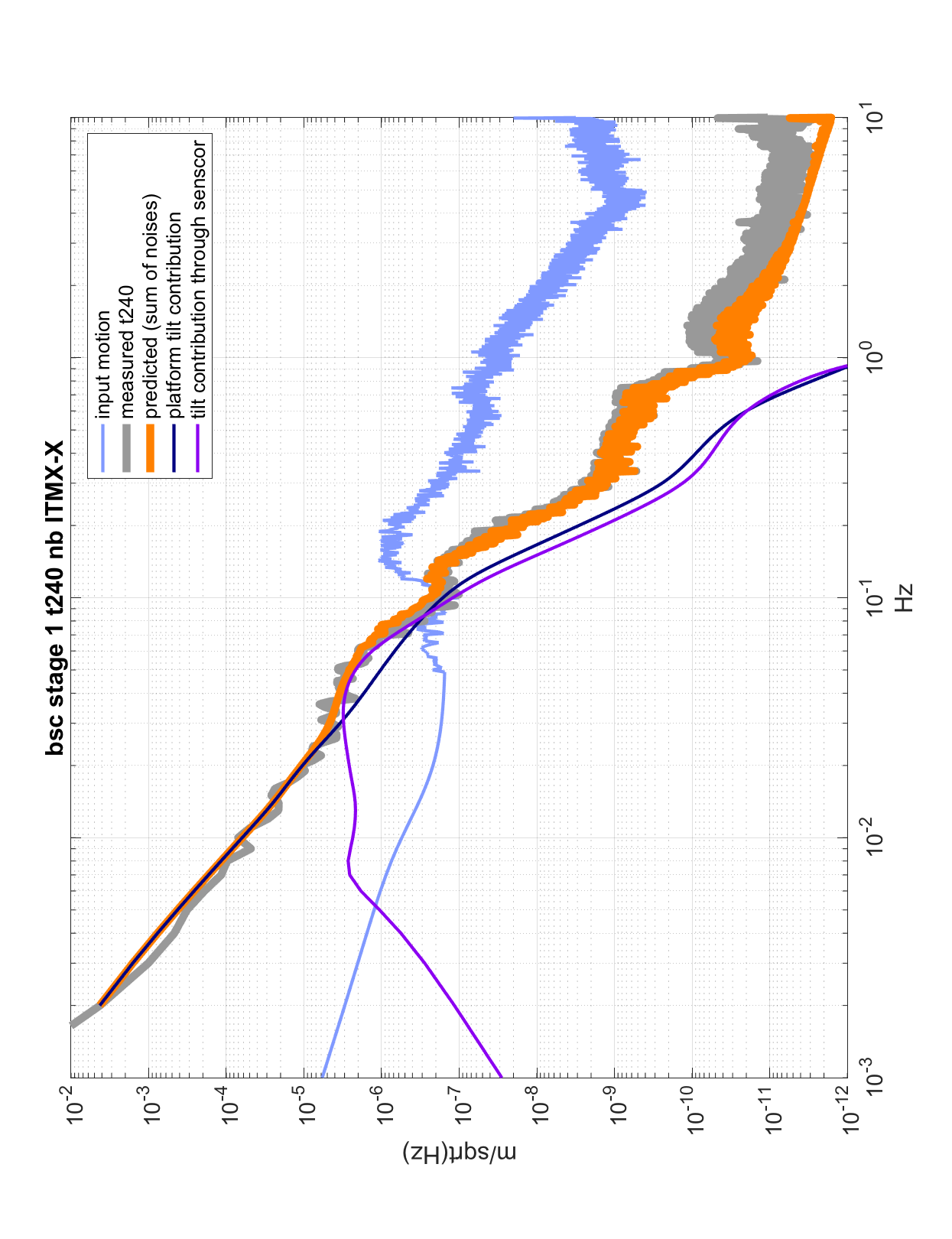 NB BSC-ISI stage 1 horizontal dof, windy
Model matches T240 signal
T240 dominated by platform tilt below 50mHz
T240 dominated by tilt from feedforward (STS) between 50-100mHz
‹#›
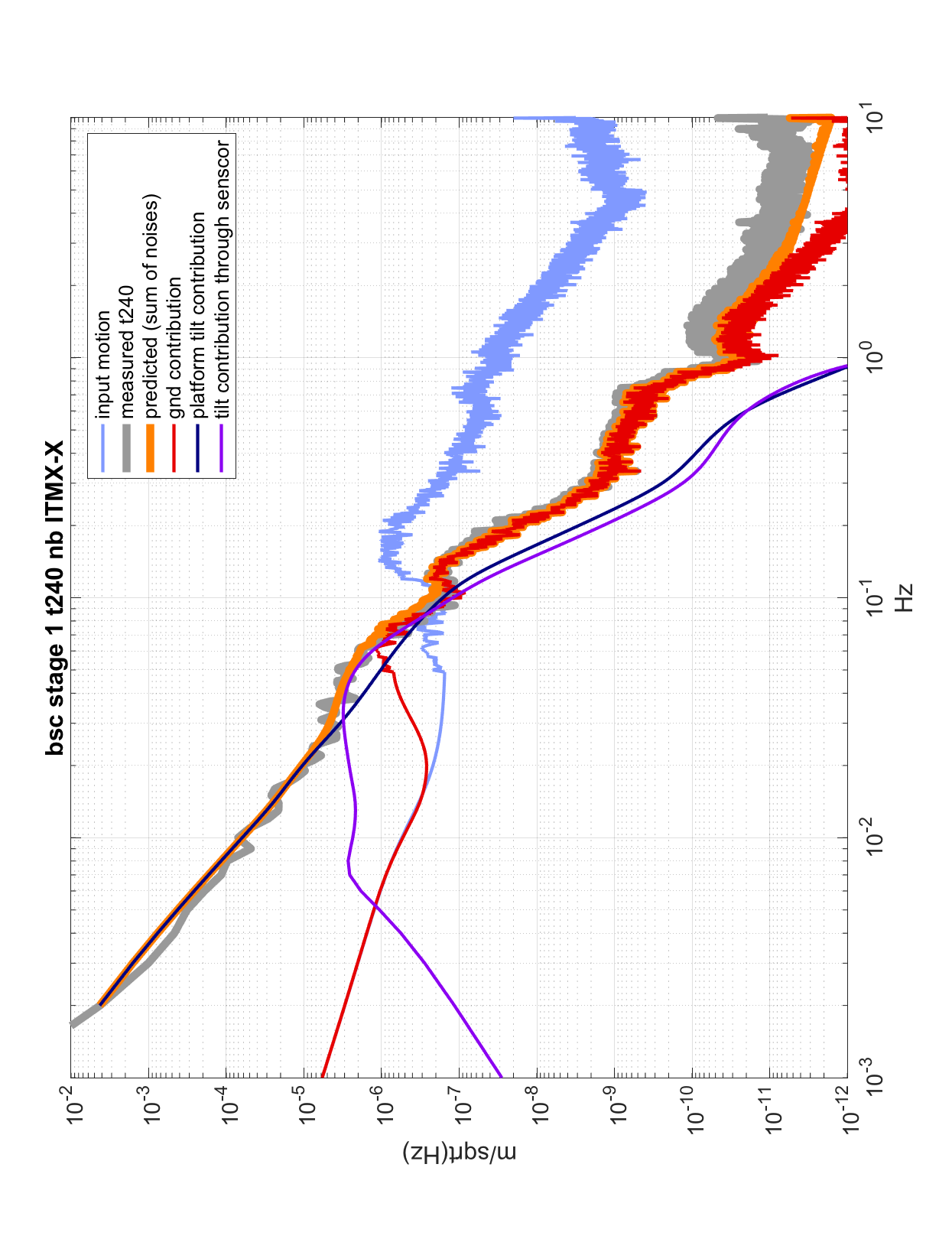 NB BSC-ISI stage 1 horizontal dof, windy
Model matches T240 signal
T240 dominated by platform tilt below 50mHz
T240 dominated by tilt from feedforward (STS) between 50-100mHz
Ground motion via CPS path
‹#›
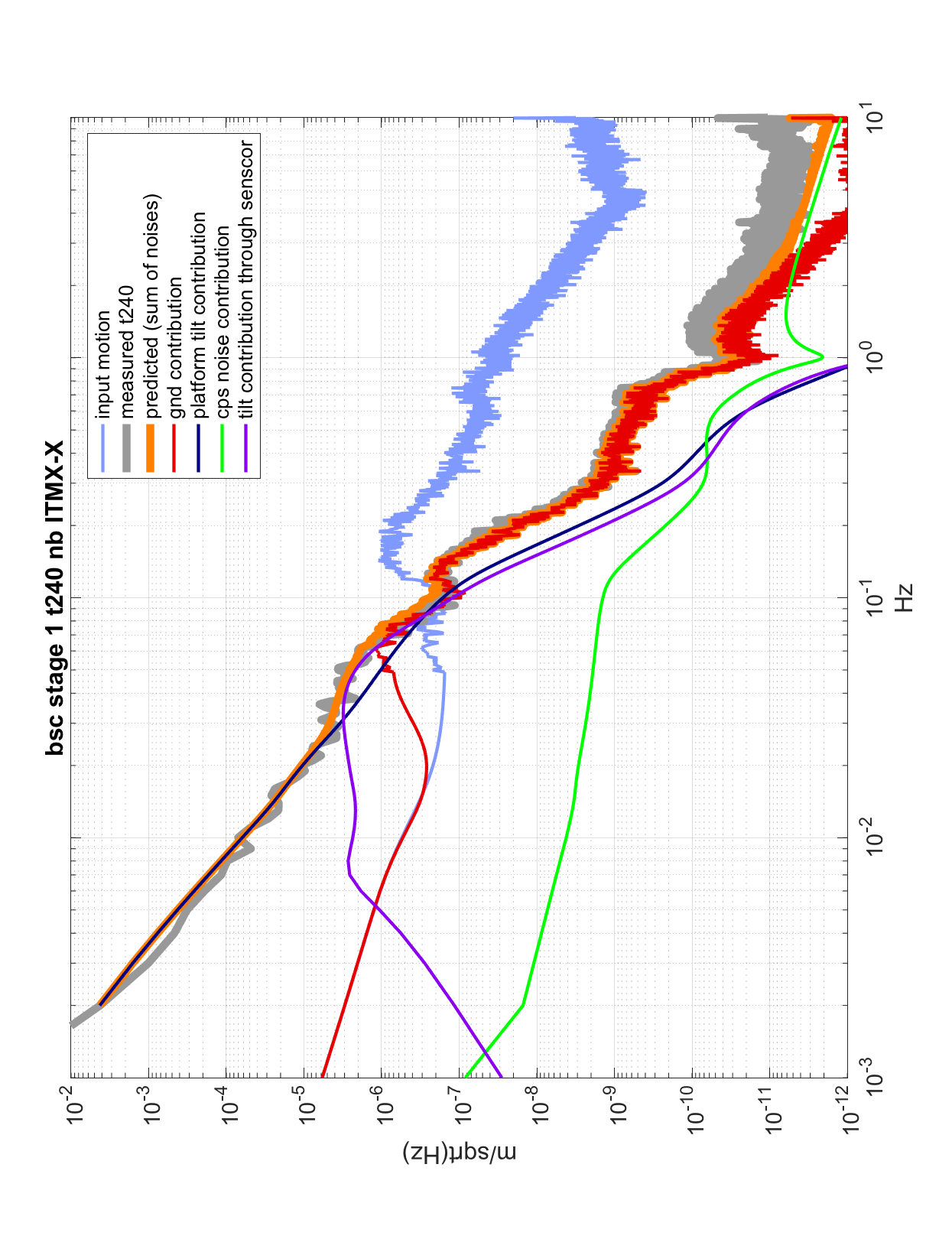 NB BSC-ISI stage 1 horizontal dof, windy
Model matches T240 signal
T240 dominated by platform tilt below 50mHz
T240 dominated by tilt from feedforward (STS) between 50-100mHz
Ground motion via CPS path
CPS noise above 2Hz
‹#›
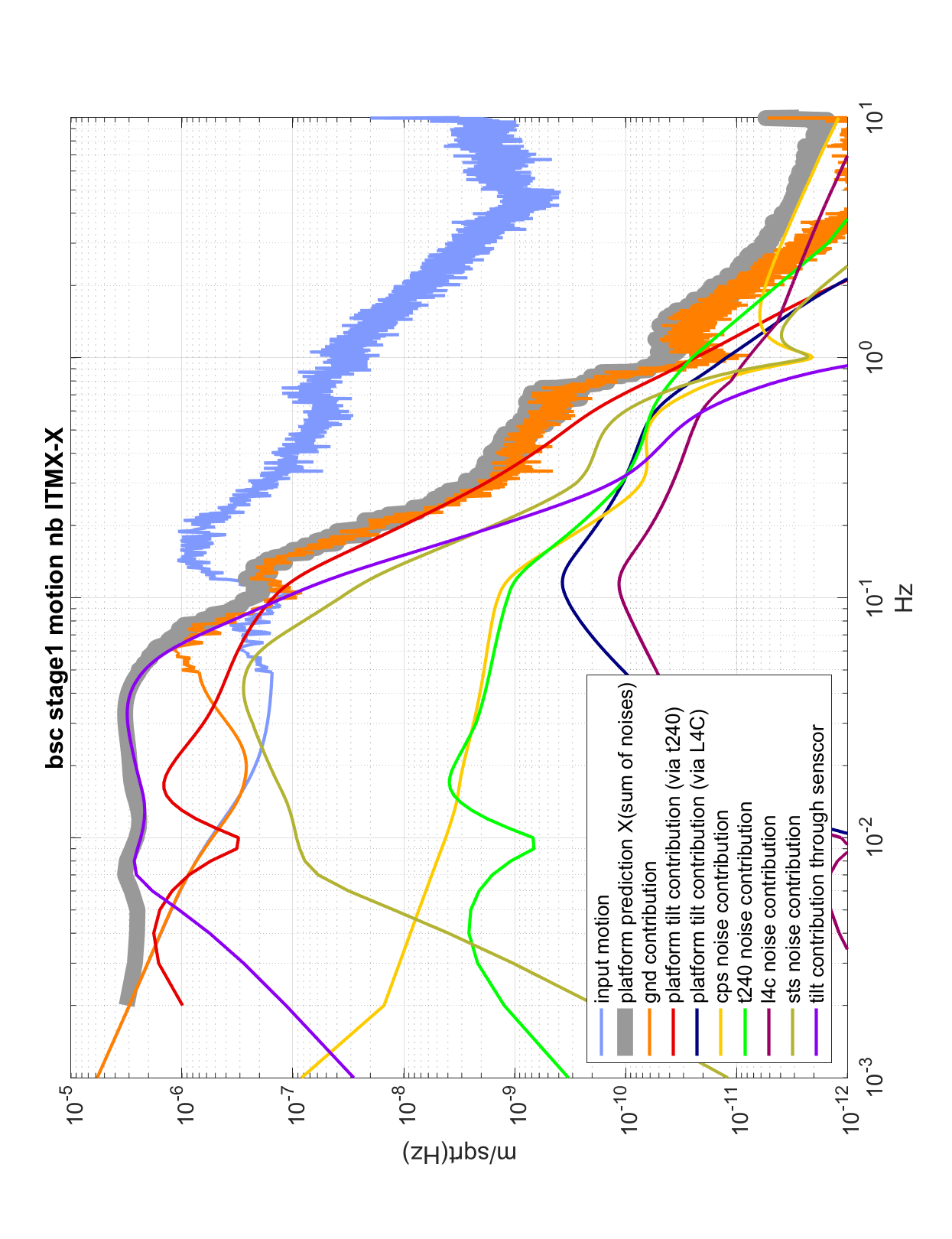 NB BSC-ISI stage 1 horizontal dof, windy
Estimated platform motion 
Ground tilt via STS feedforward limits performance between 30-80mHz (earthquake band)
BRS can help reducing this noise
‹#›
BRS Basics
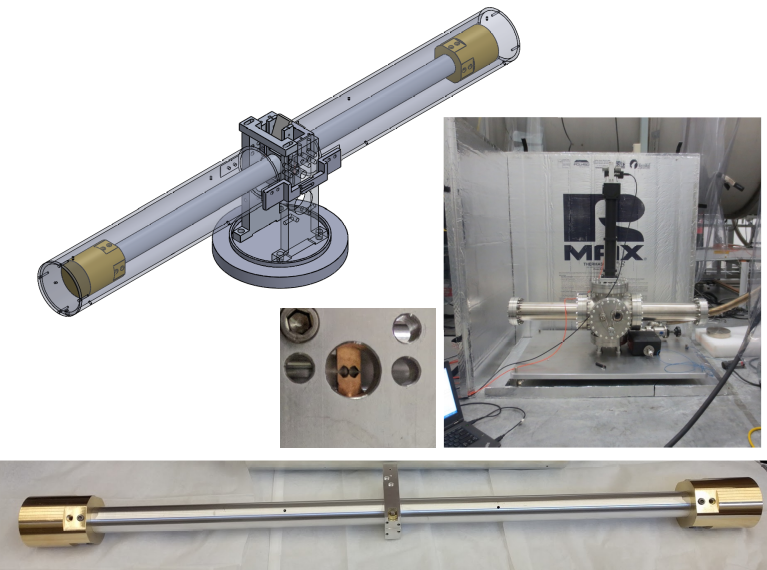 Beam:
~1 m long
4.5 kg
10-15 μm thick flexures
3-8 mHz resonance
Autocollimator Readout
~0.1 nrad/√Hz
Capacitive Active Dampers
‹#›
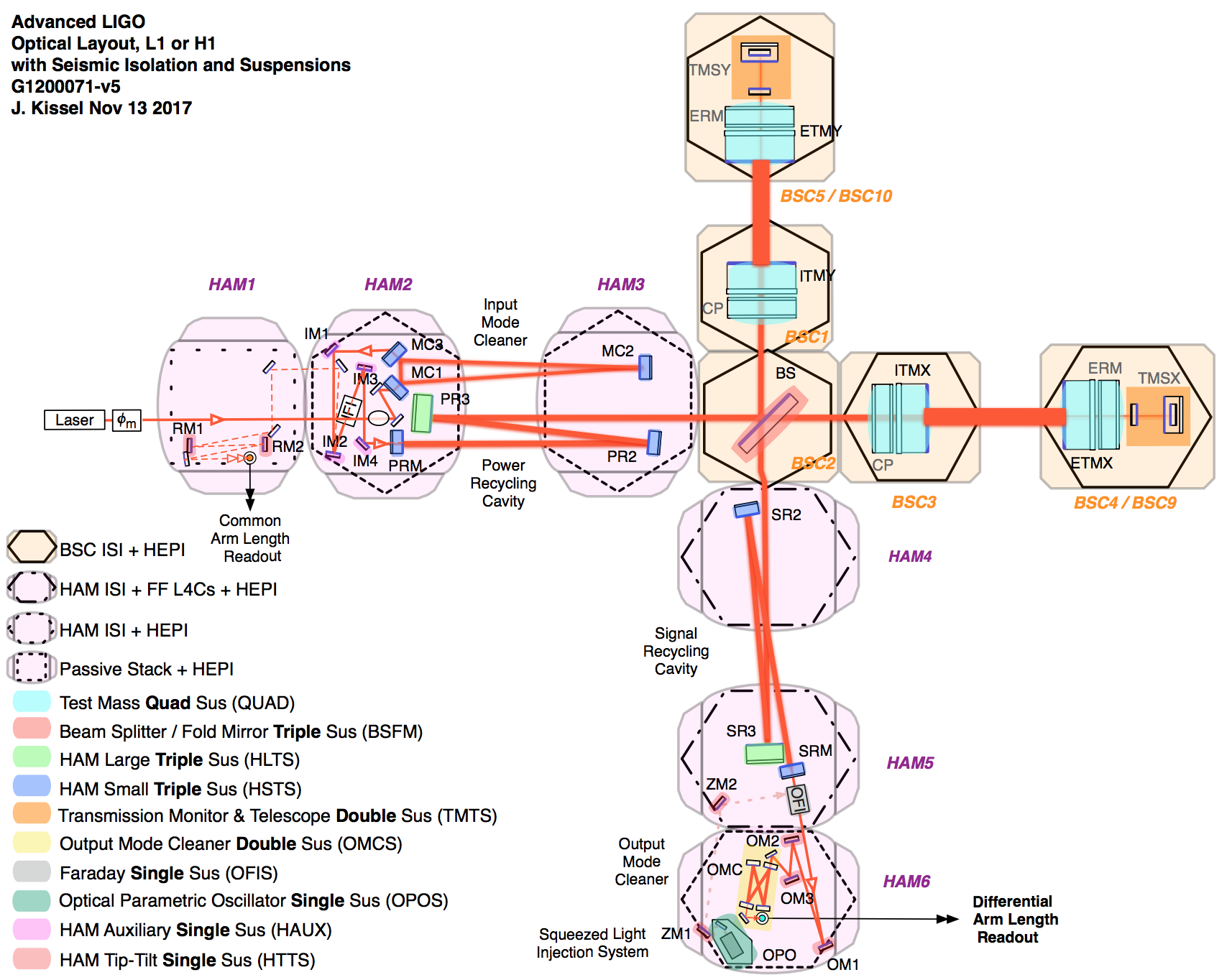 4 BRS installed
2 corner station
1 per end station
‹#›
Practical Challenges and Lessons
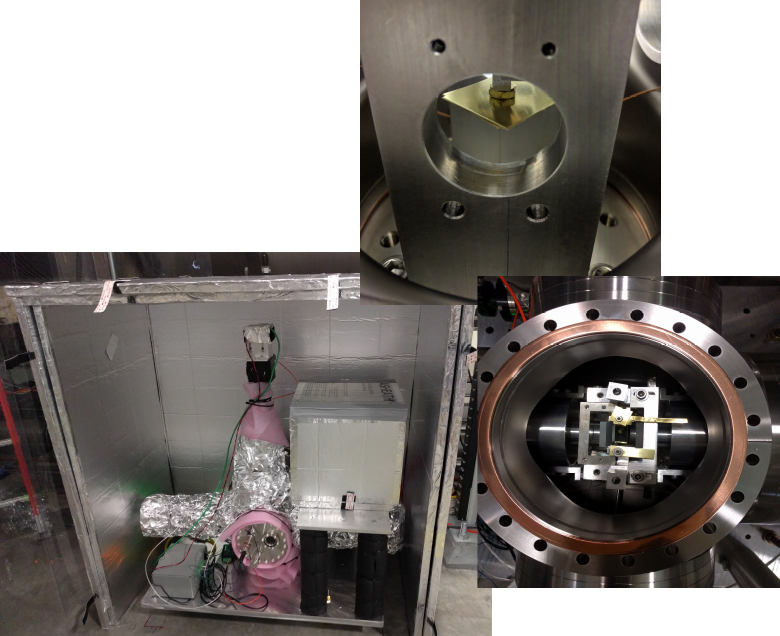 Machinists make mistakes
Mass adjustments
Temperature variations become more important at lower frequencies
Tilts lose coherence over short distances (~meters)
‹#›
First LLO BRS spectrum (LLO corner station)
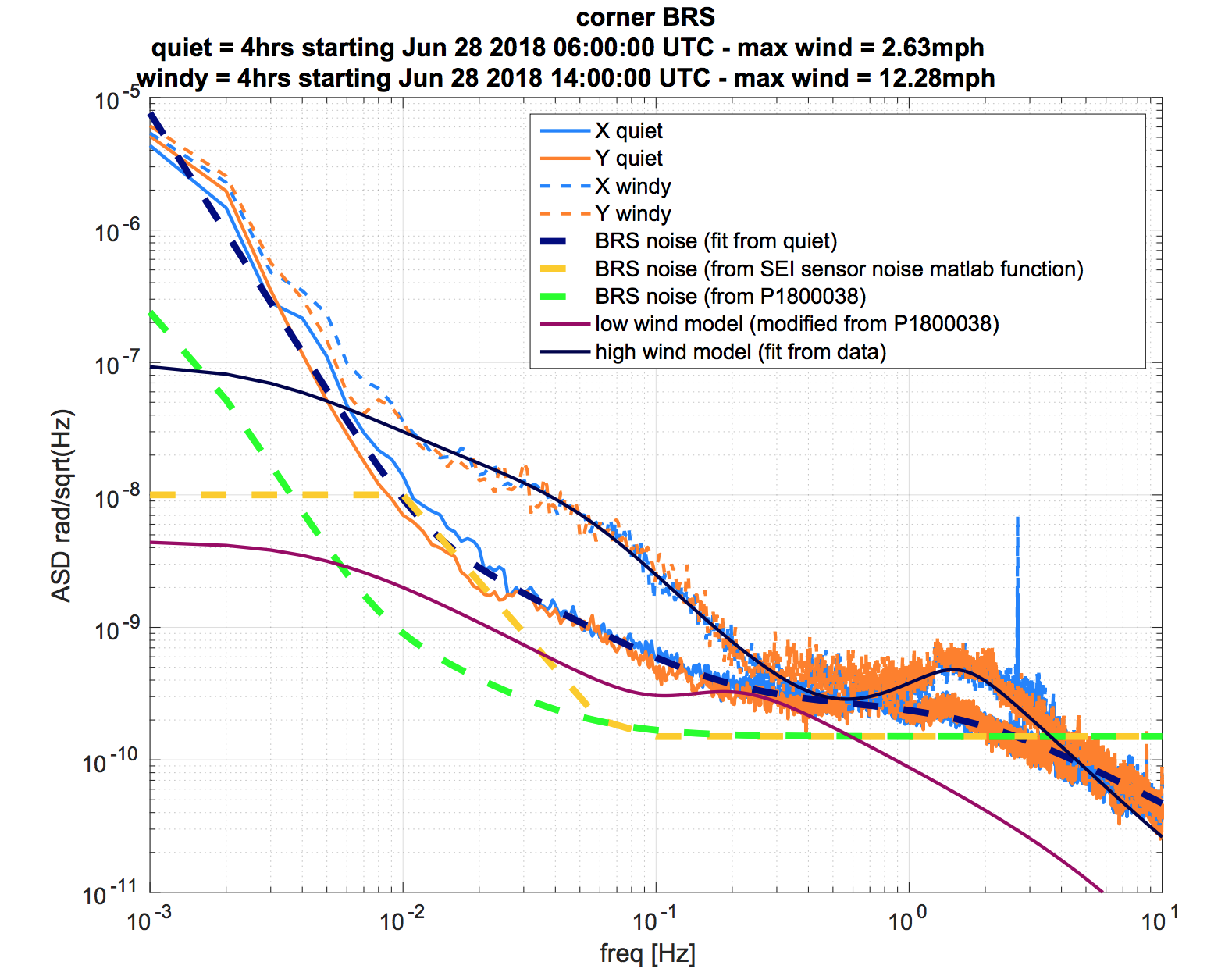 Both BRS see same level of tilt 
Quiet spectra assumed to be instrument noise (not coherent with STS)
‹#›
BRS : First subtraction (LLO corner)
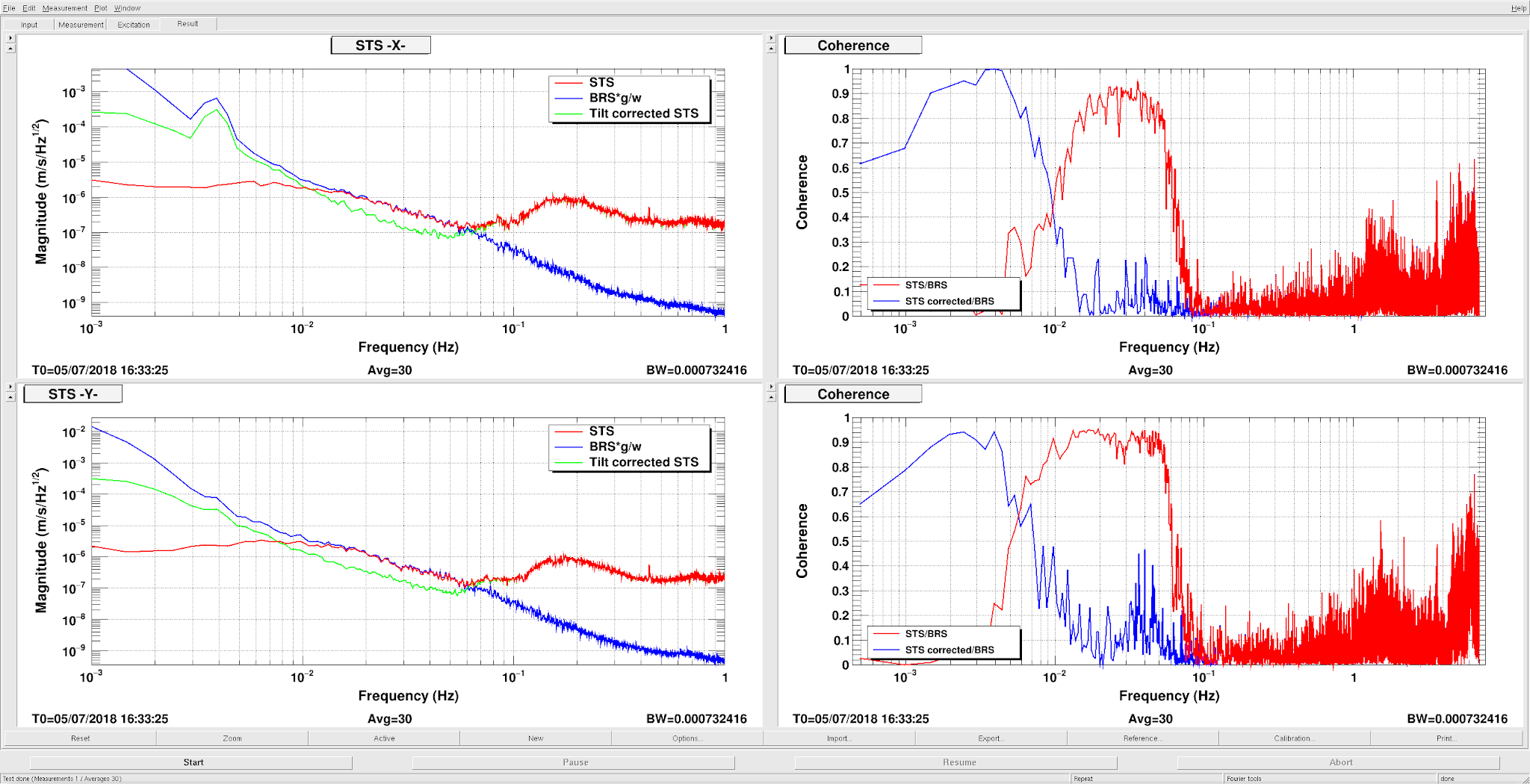 ‹#›
Active isolation, general control scheme
Feedforward: Ground seismometer signal feeds to CPS path to make it "inertial"
1 Hz
nL4C
nT240
CTRL
nCPS
ntilt
T240
L4C
0.1 Hz
X1
F1
-ntilt
10 Hz
0.1 Hz
CPS
STS
BRS
1 Hz
0.1 Hz
‹#›
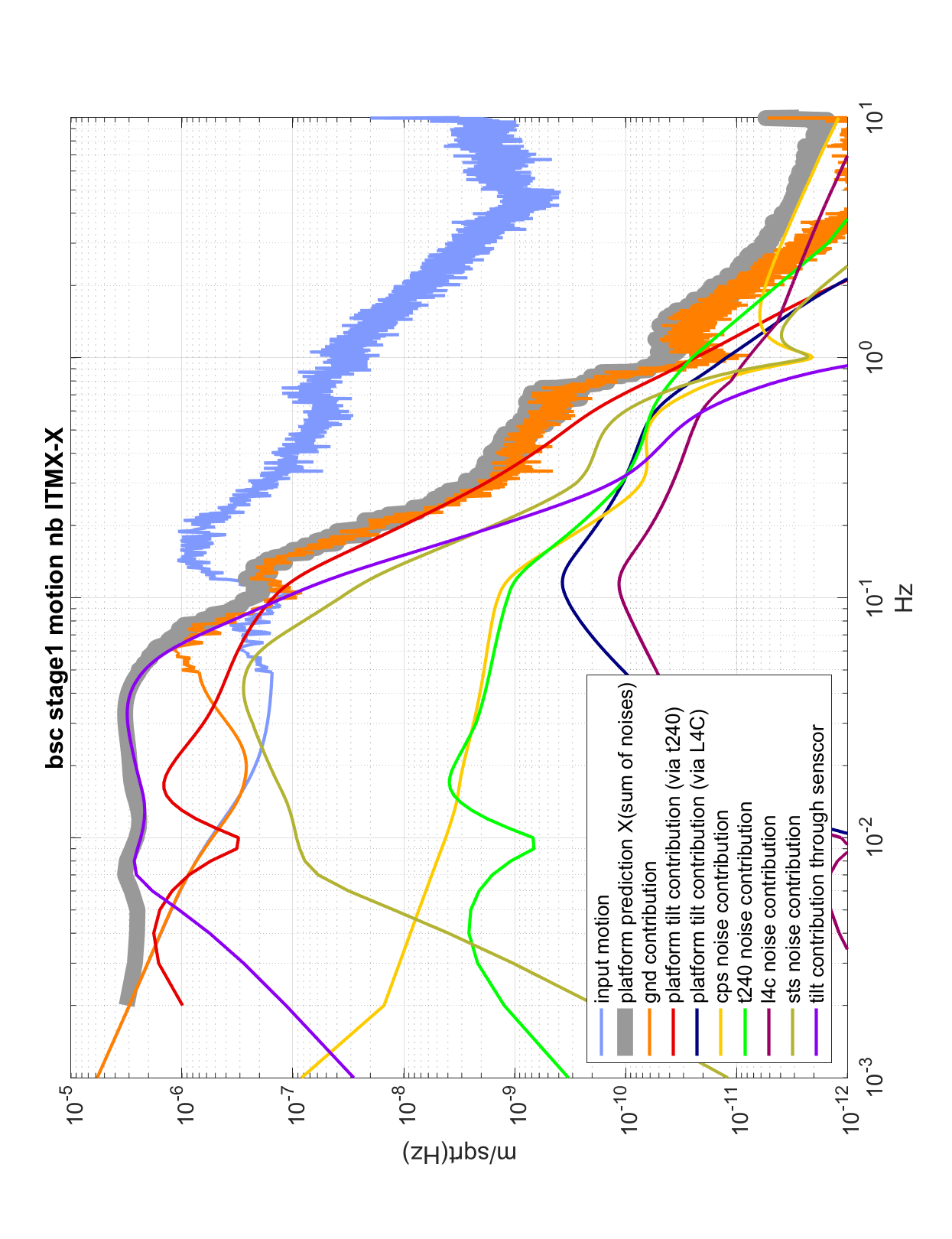 NB BSC-ISI stage 1 horizontal dof, windy, no BRS
‹#›
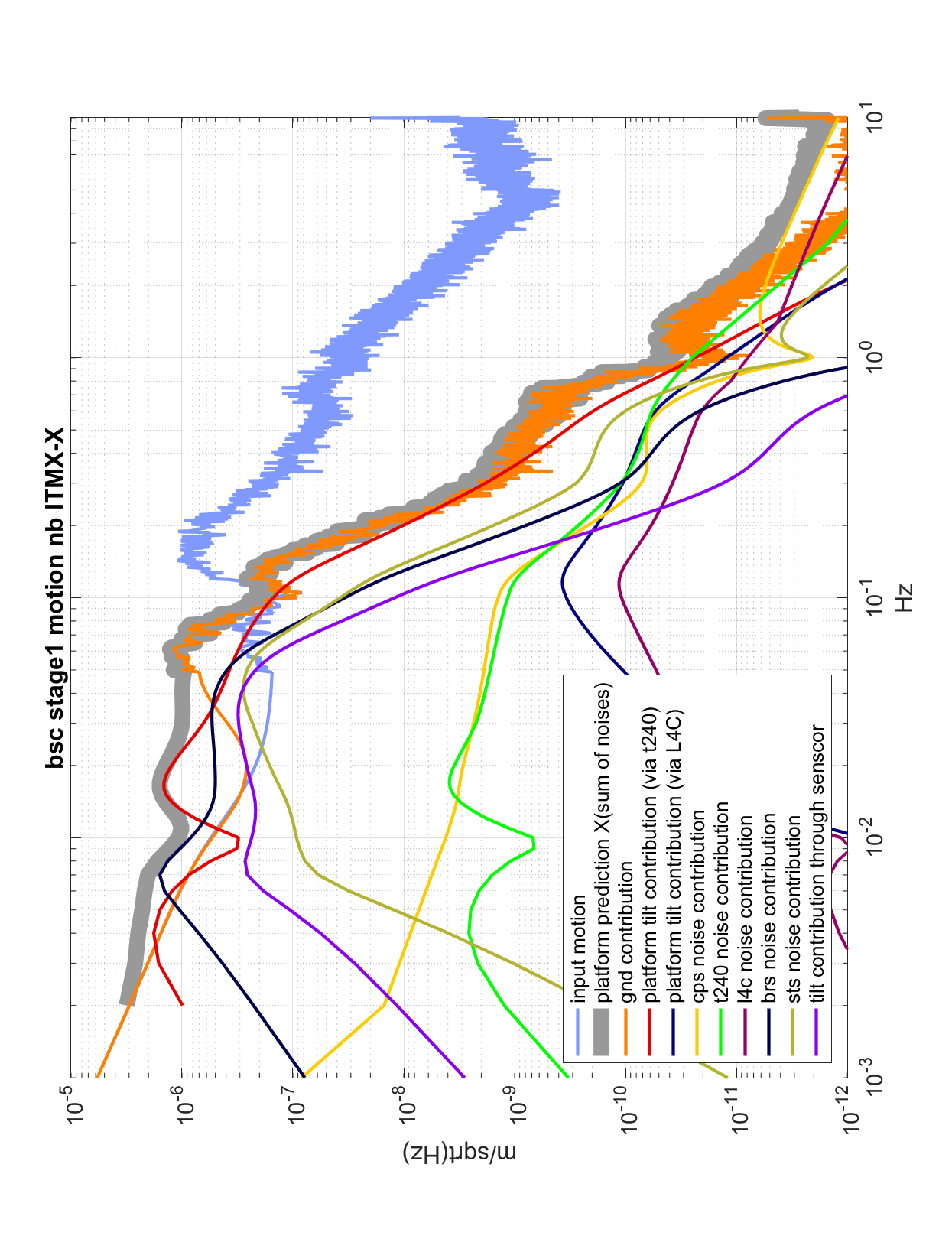 NB BSC-ISI stage 1 horizontal dof, windy, w BRS
Assuming tilt in the ground seismometer is reduced by a factor of ~10
‹#›
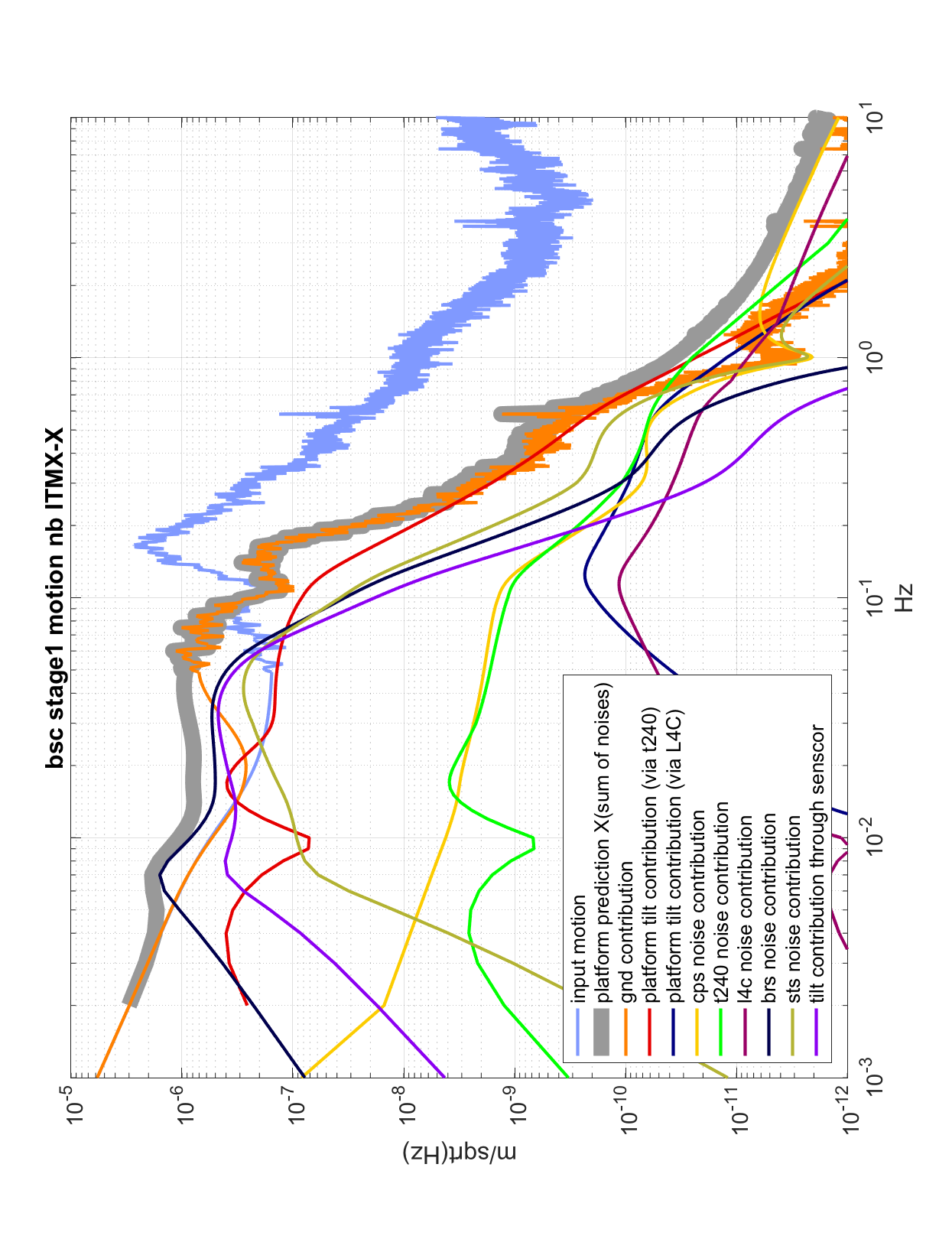 NB not windy (what's next limit at useism ?)
‹#›
NB not windy (what's next limit at useism ?)
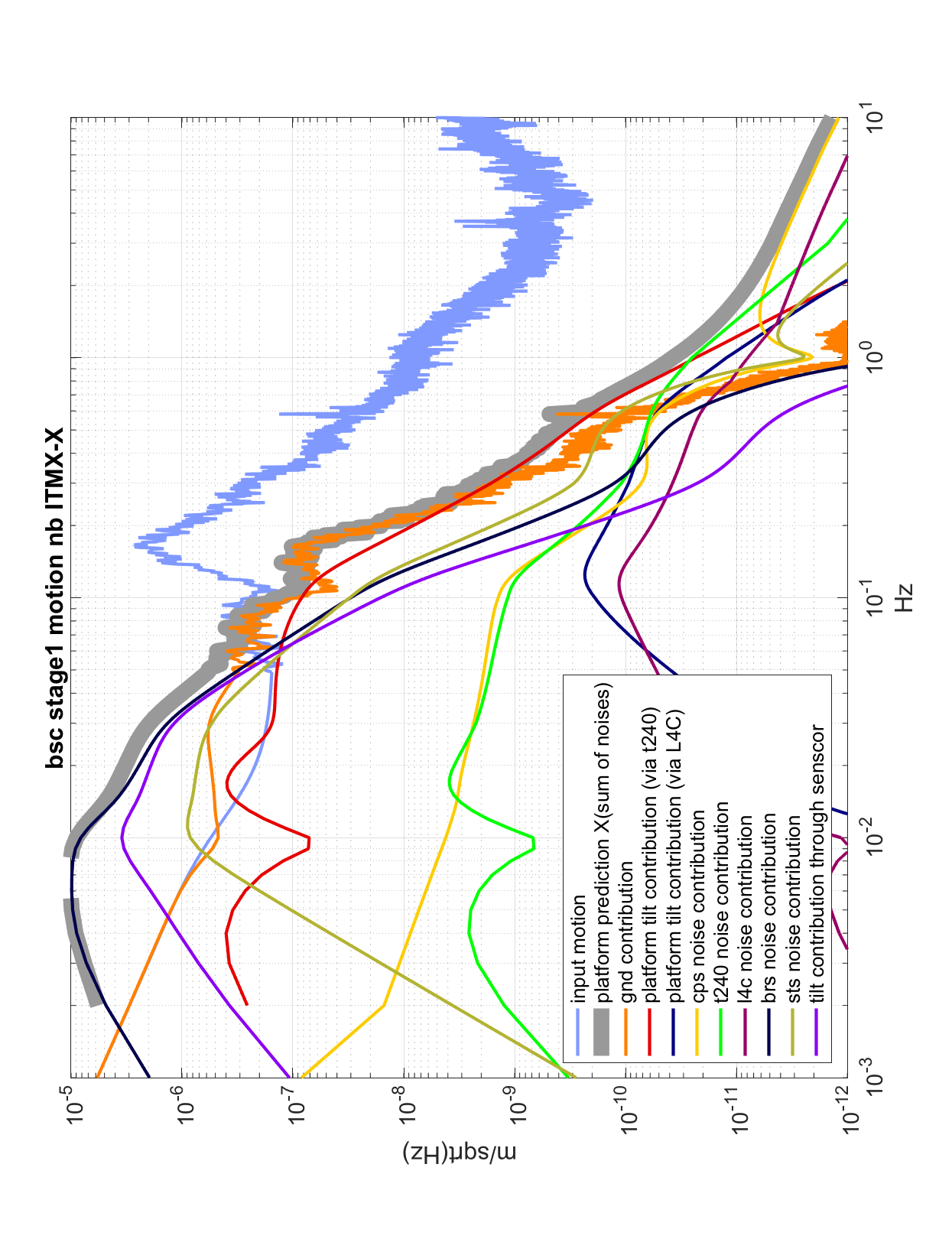 Changing the cut off frequency for the sensor correction

Large injection < 50mHz
x2 improvment at 0.15Hz
‹#›
Conclusions
Noise requirements are met at 10Hz, could be relaxed, if necessary
Tilt limits platform horizontal motion 
Ground BRS reduces tilt injected to platform in 30mHz-100mHz band
How much injection < 100mHz allowed to improve useism motion ?
‹#›
[1] T1500122 Revised BSC-ISI requirement at 10Hz[2] E990303 Seismic Isolation Subsystem Design Requirements Document[3] T1000216 Revised BSC-ISI requirement at 10Hz[4] P1200040 Seismic isolation of Advanced LIGO gravitational waves detectors: Review of strategy, instrumentation, and performance.
‹#›
Extra slides
‹#›
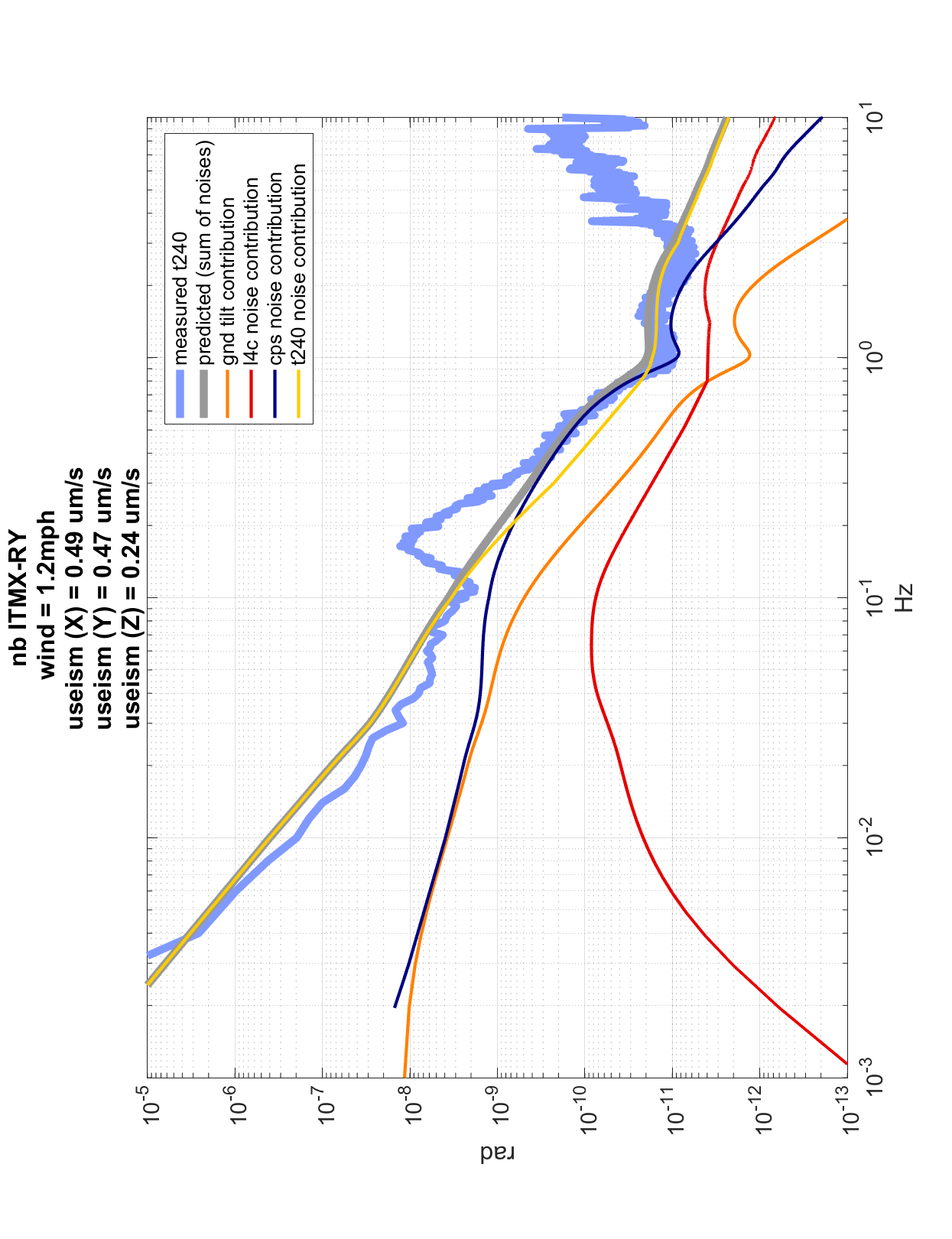 NB not windy rotation
‹#›
NB not windy rotation
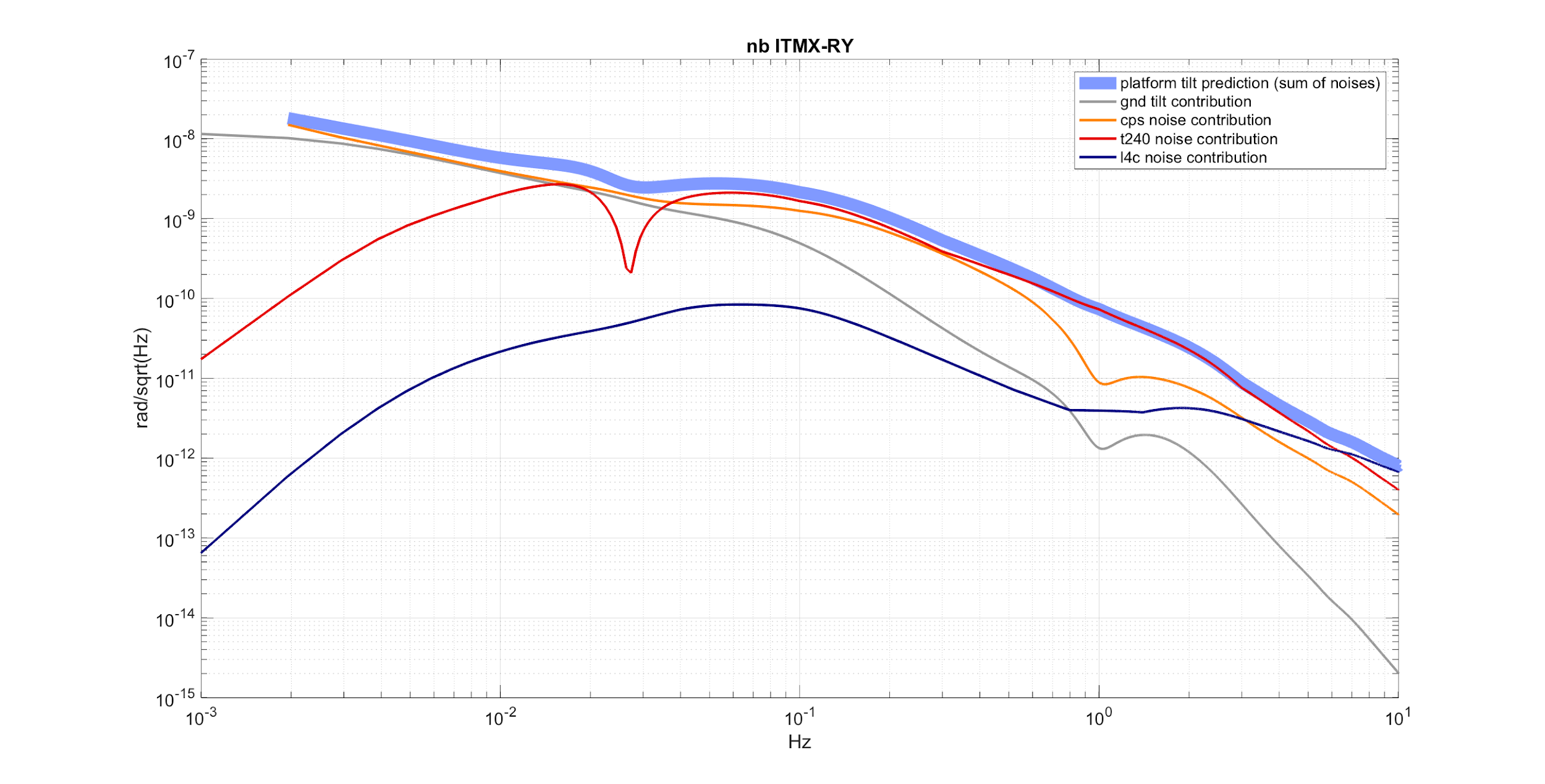 ‹#›
Requirements for seismic isolation : >1Hz
Similar for HAM-ISI
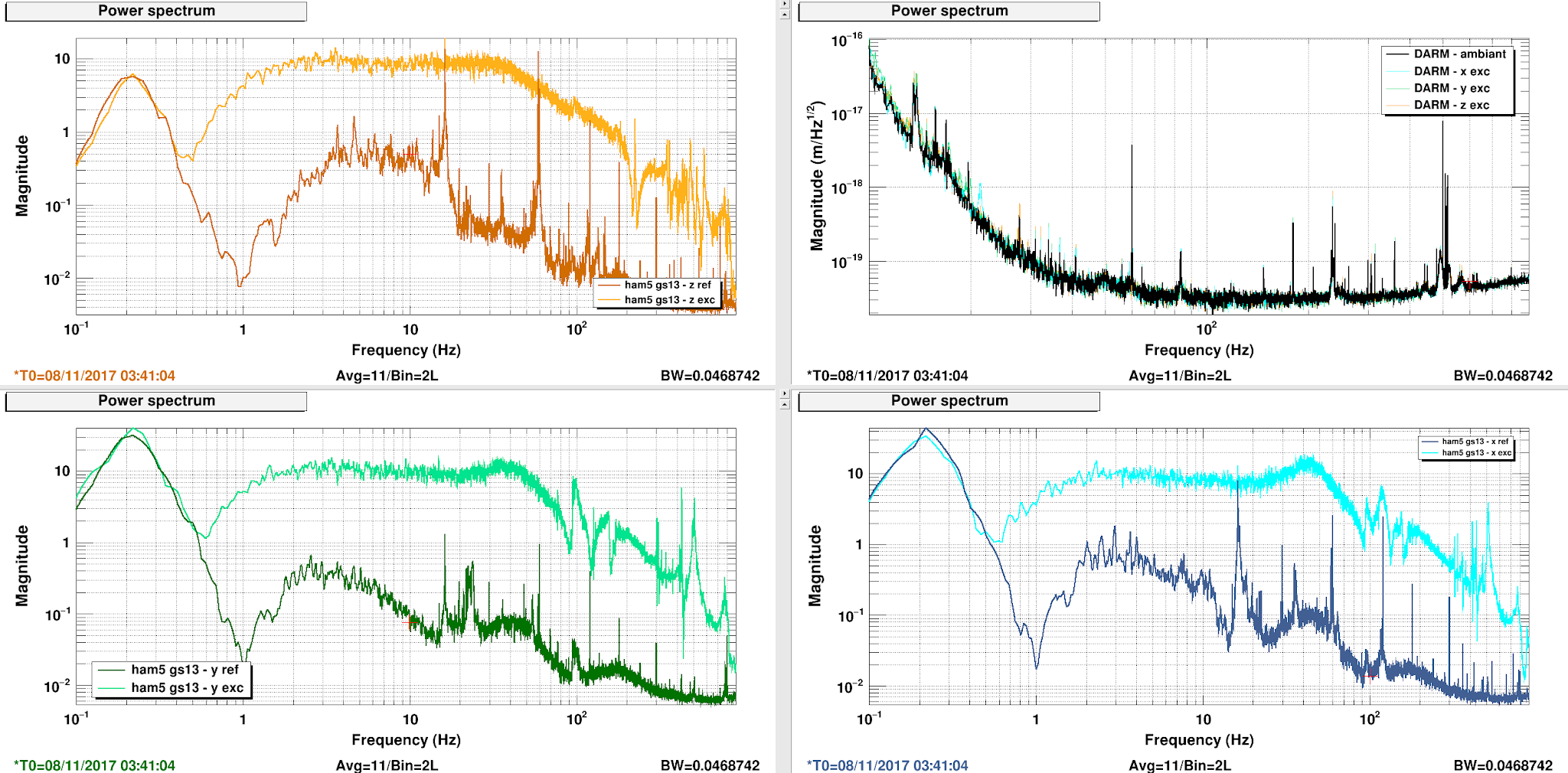 ‹#›
llo alog 36624
Make CPS "inertial"
CPS 		= X1 - XgCPSinertial 	= X1 - Xg + (Xg+nsts)*SCCPSinertial	= X1 - Xg*(1-SC) + nsts*SC
With X1, the platform motion	 Xg, the ground motion	 nsts, the STS noise including tilt noise		 SC, the band pass filter
‹#›
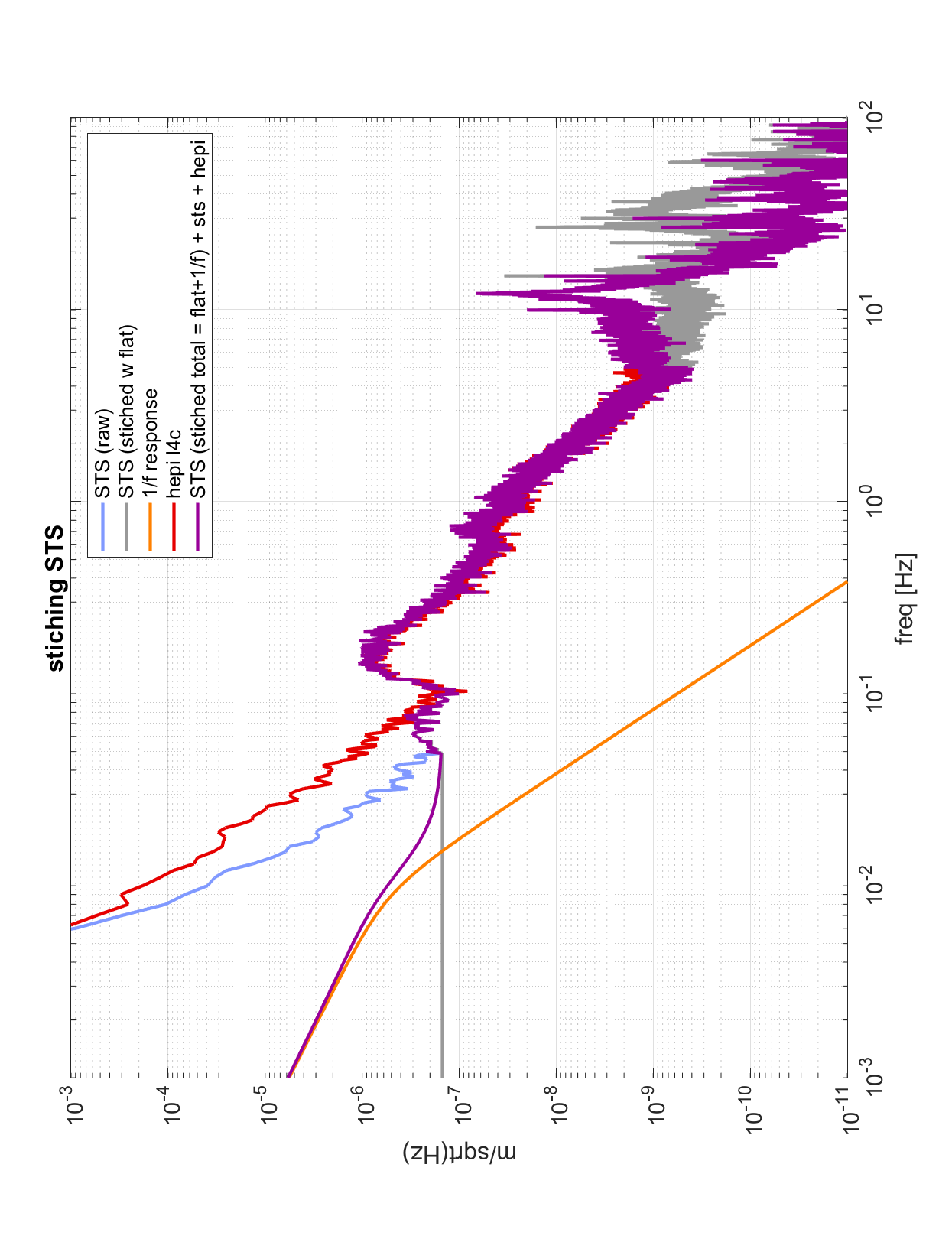 Ground stitching
‹#›
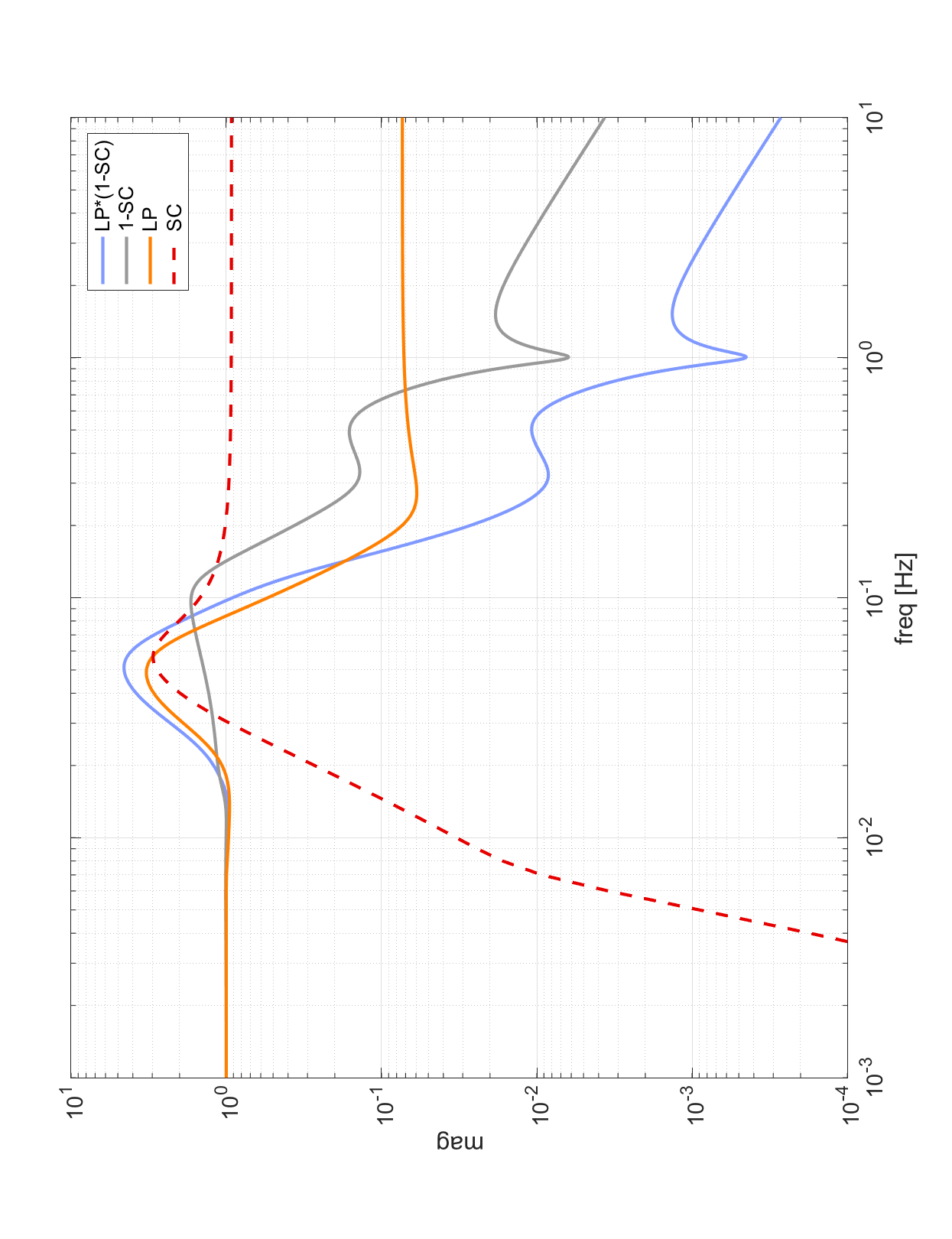 100mHz LP + broadband SC
‹#›
100mHz LP + broadband SC
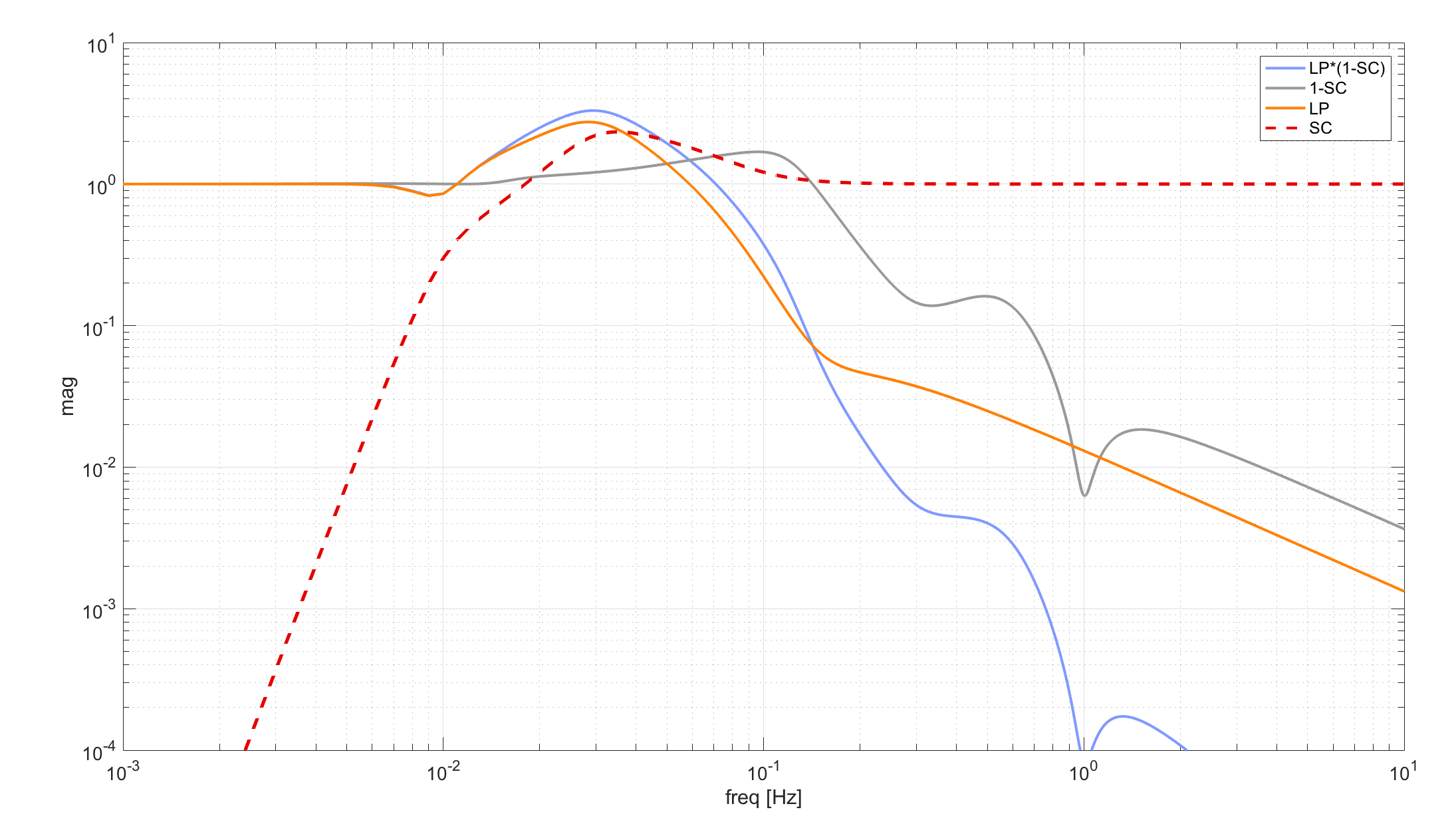 ‹#›
T240 50mHz blend vs common FF
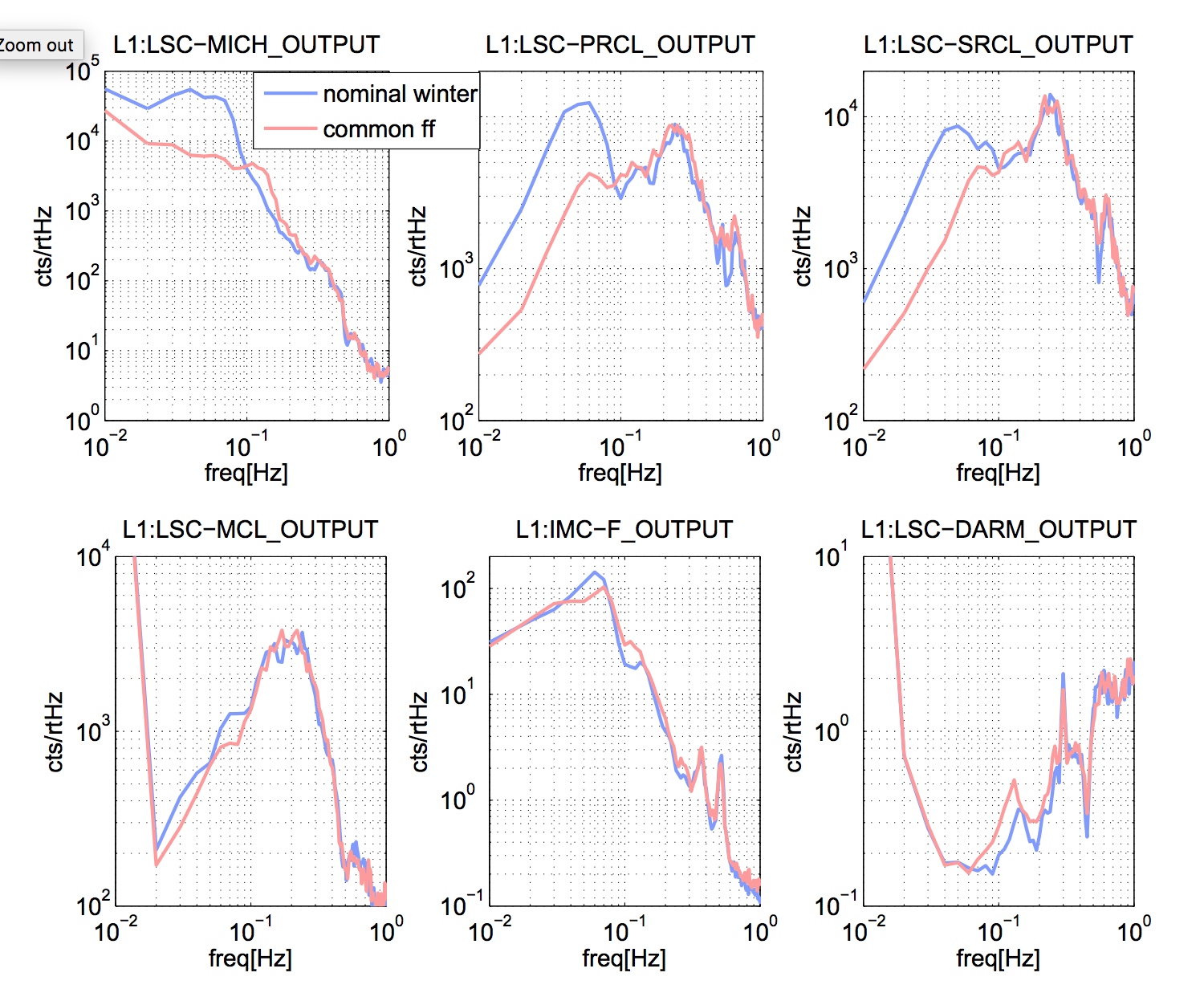 ‹#›
STS noise difference windy vs quiet
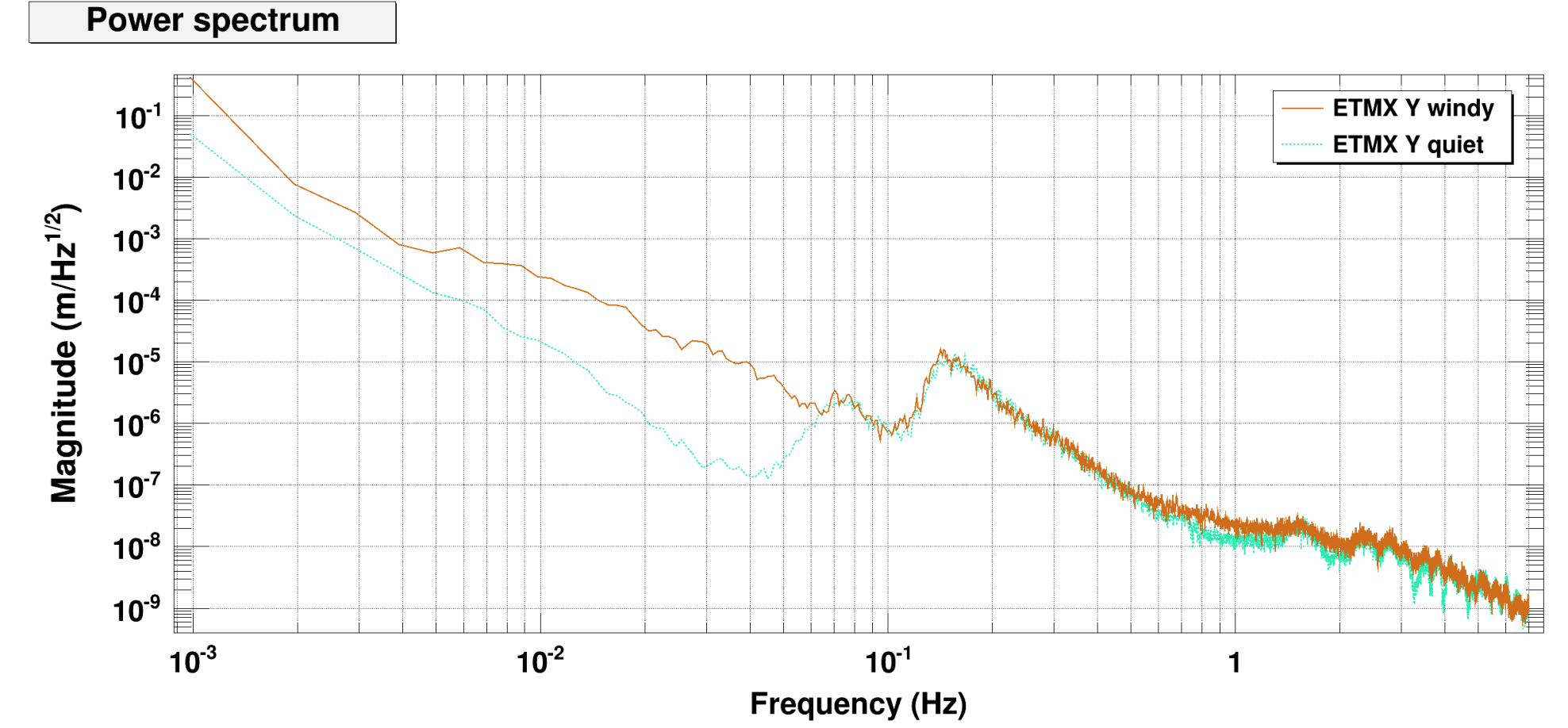 ‹#›
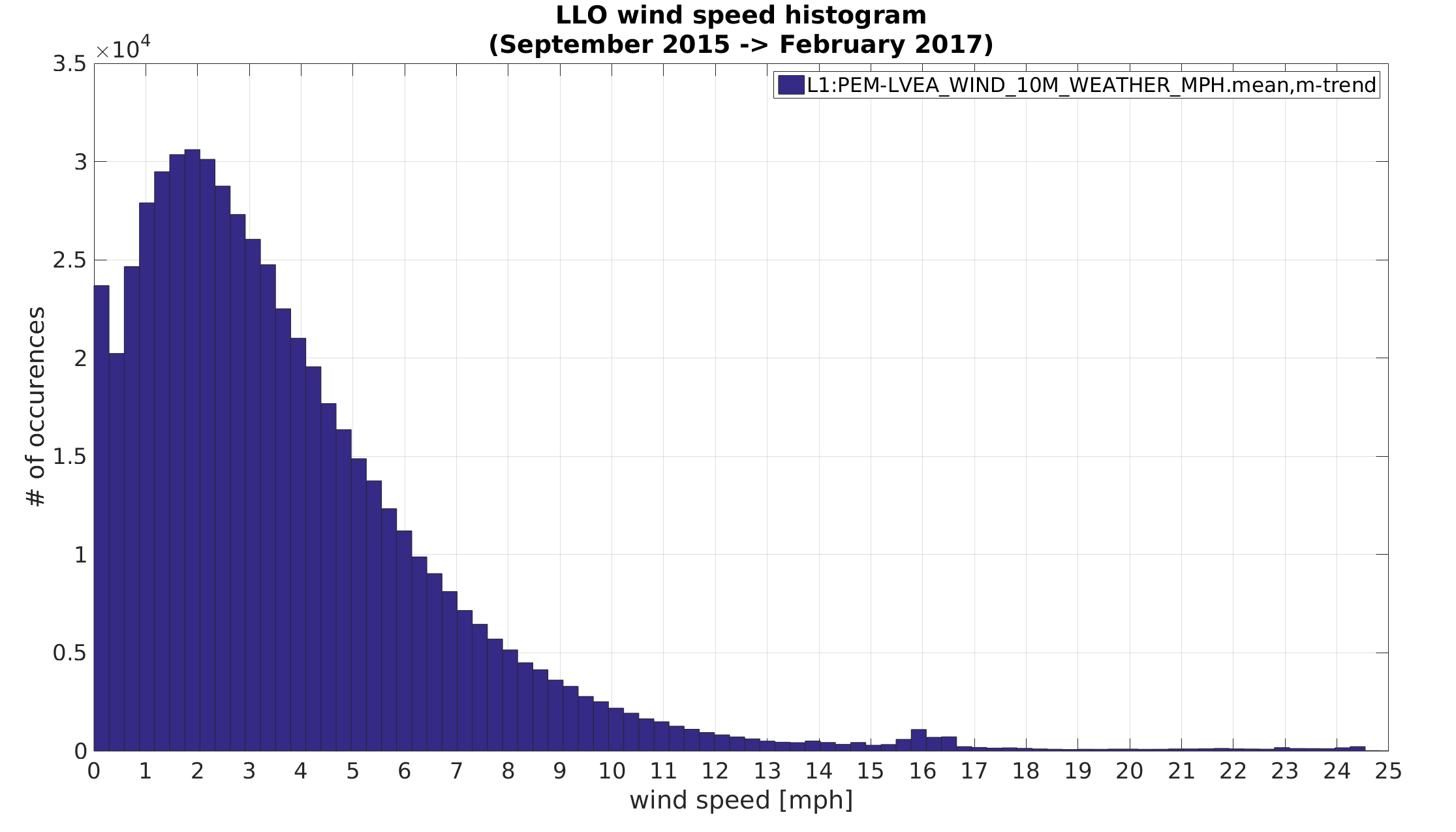 99th percentile is 16mph
95th percentile is 9mph
‹#›
LLO useism histogram
September 2015 -> Feb 2017
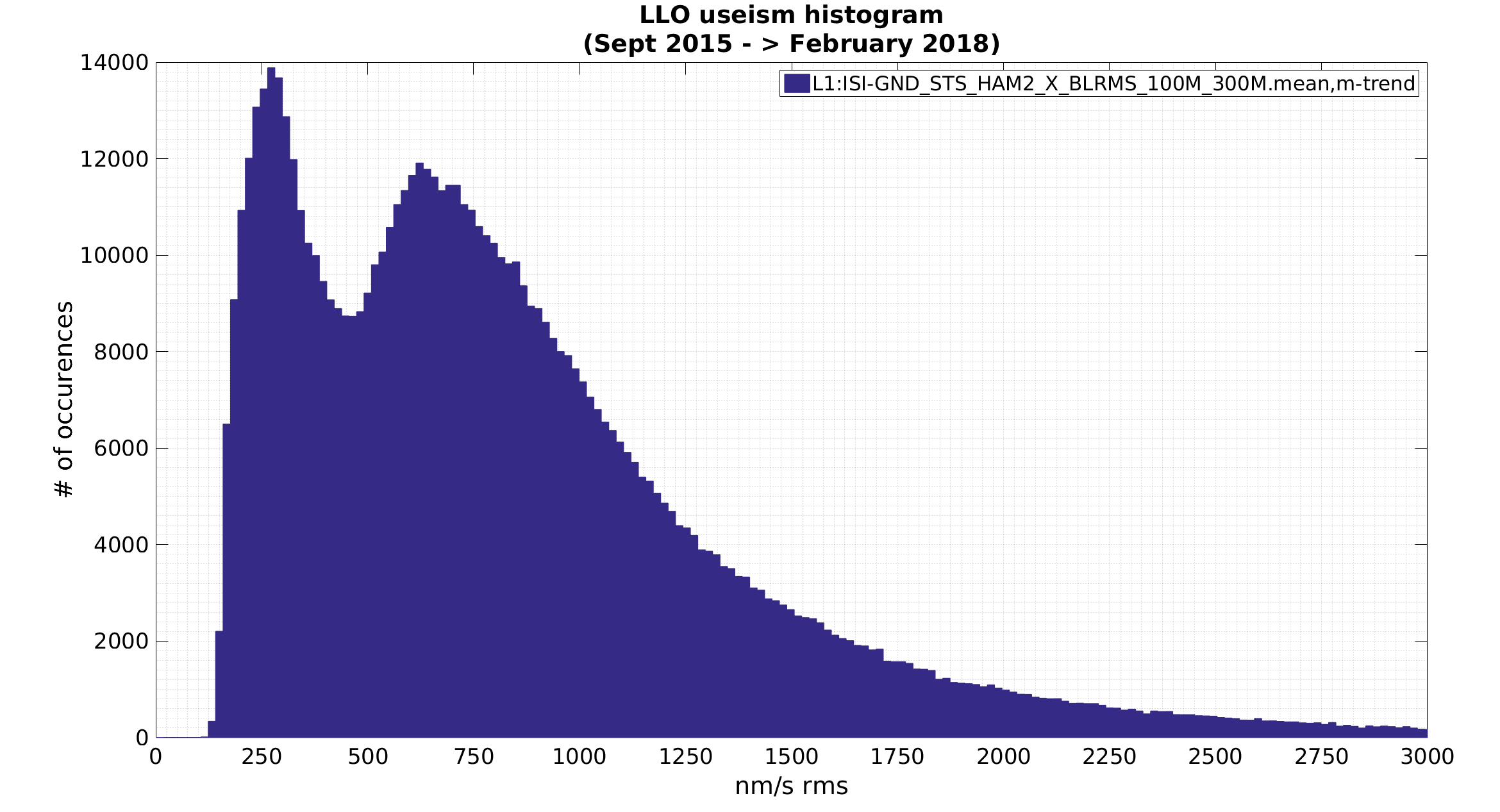 99th percentile is 3.1 um/s rms
95th percentile is 2 um/s rms
‹#›
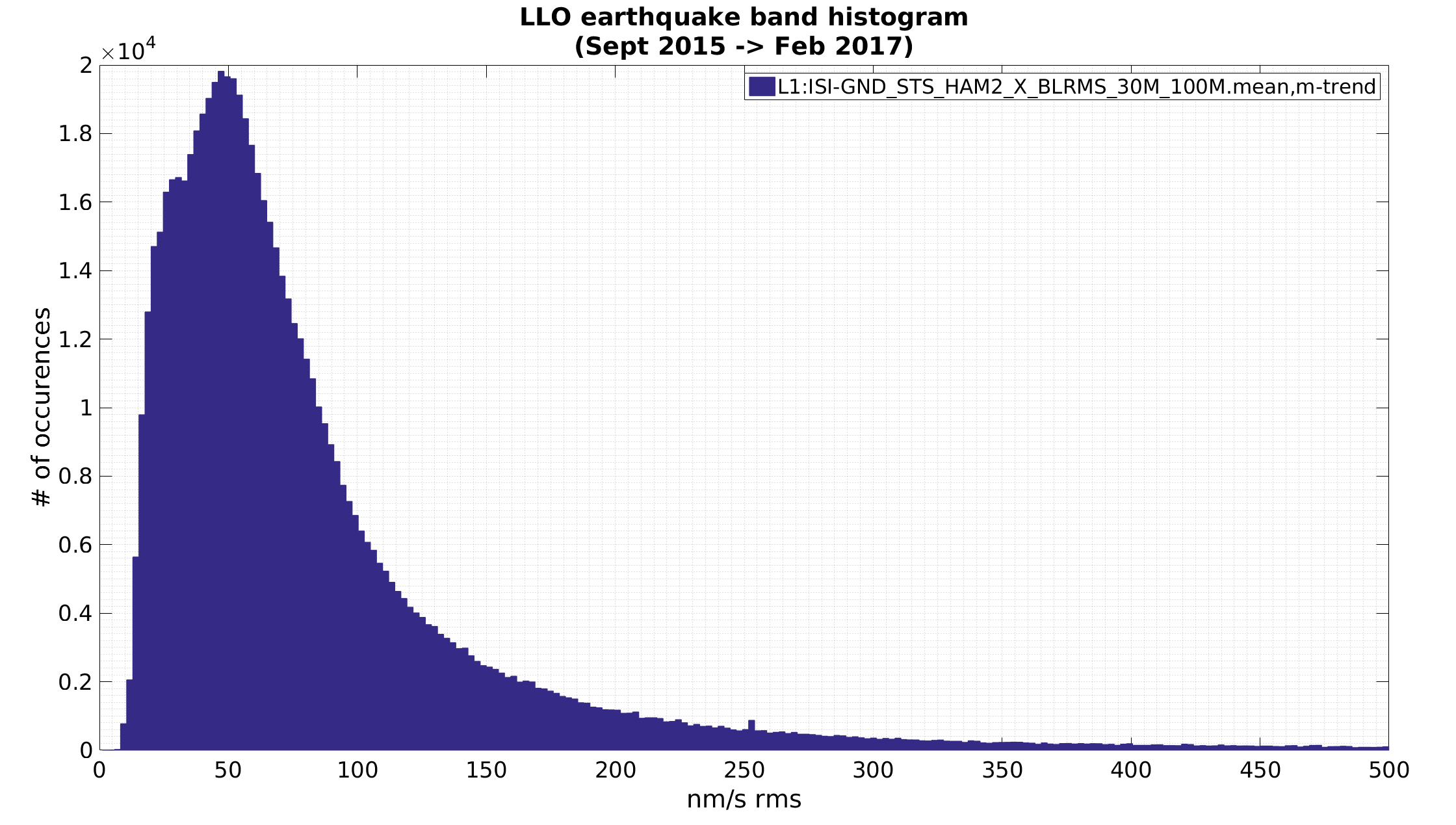 99th percentile is 1500 nm/s rms
95th percentile is 290 nm/s rms
‹#›